Toán
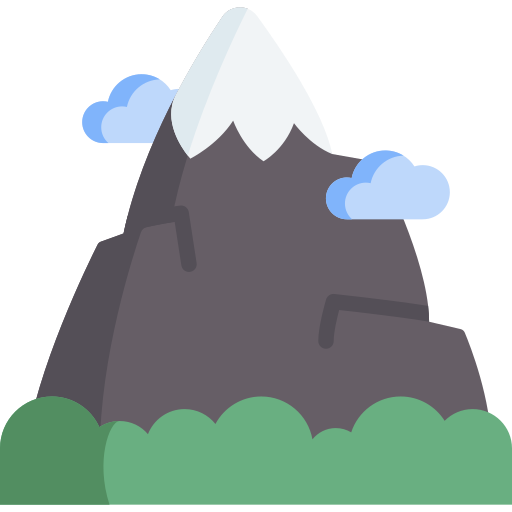 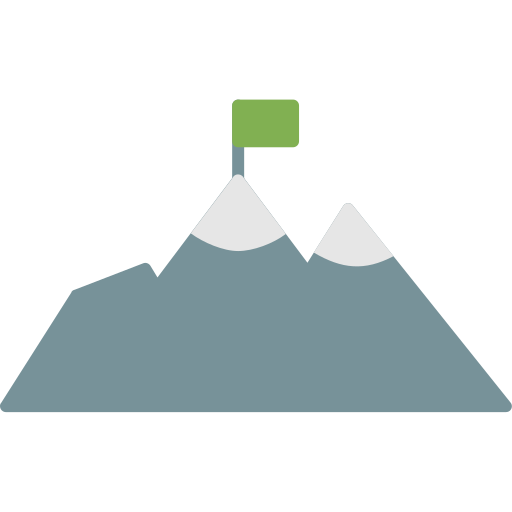 Luyện tập
Trang 137
1
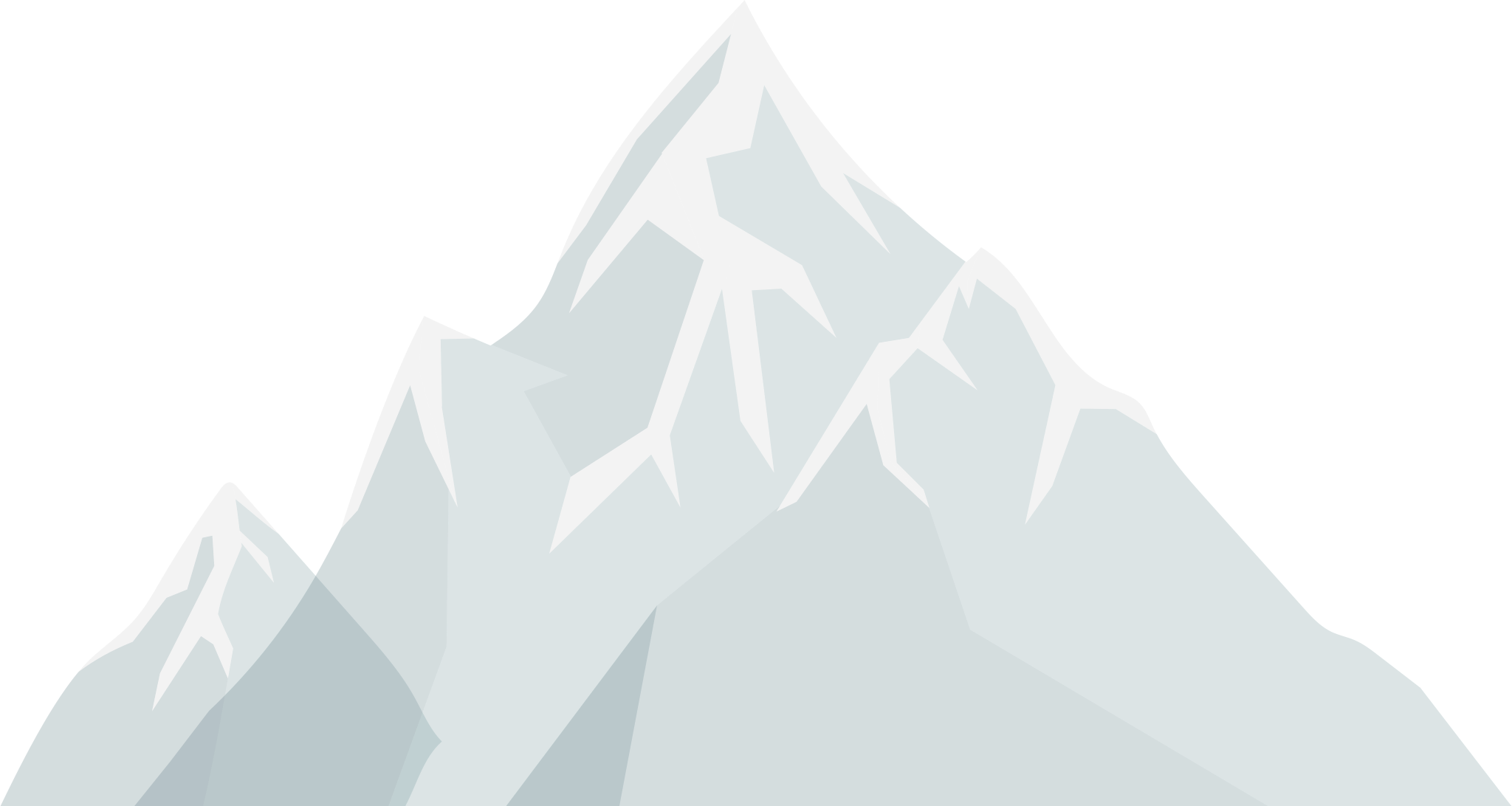 Rèn kĩ năng nhân, chia số đo thời gian
Yêu cầu cần đạt
Vận dụng kiến thức giải các bài toán đơn giản có liên quan đến thực tế
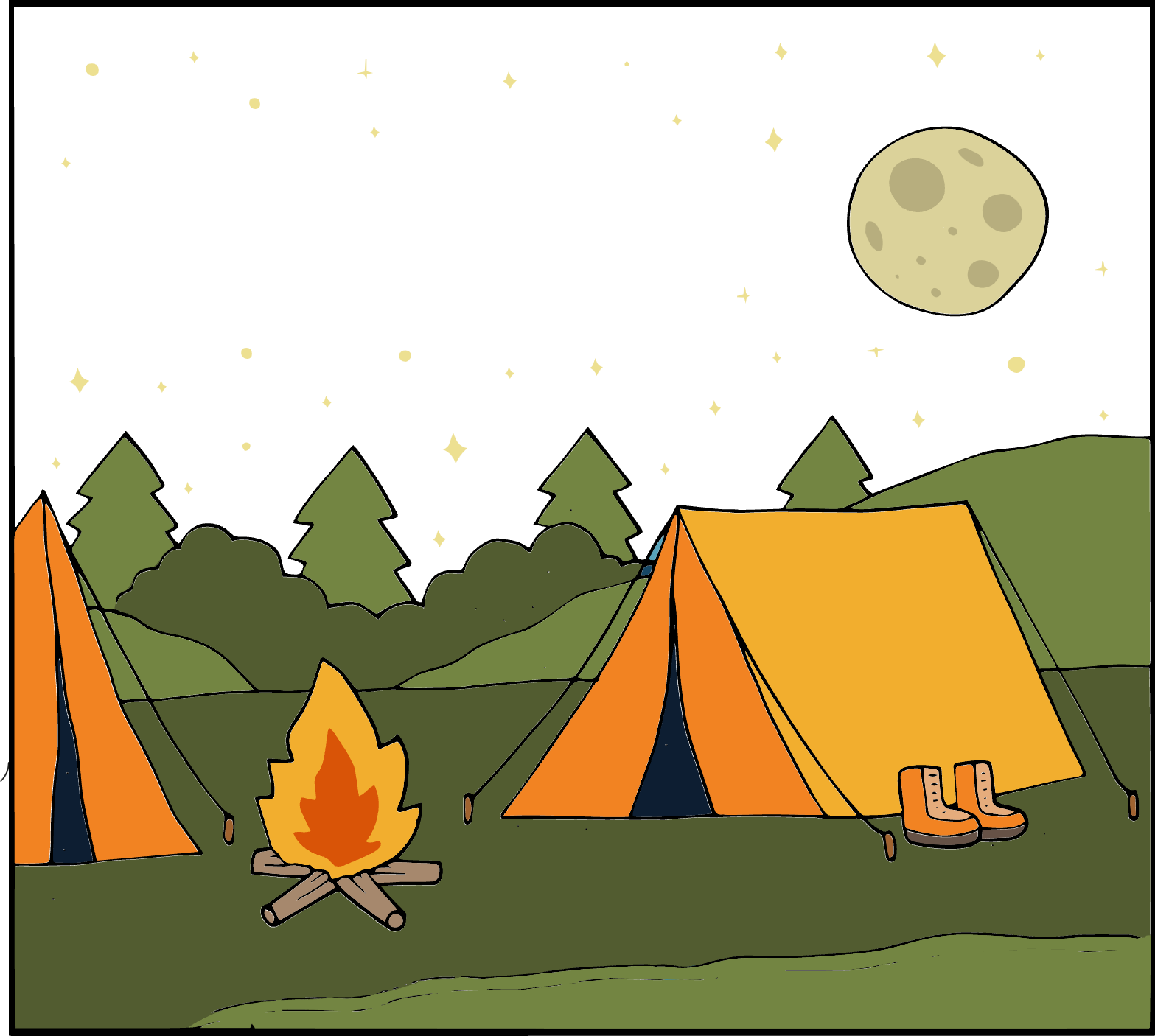 Chúng mình đang muốn đi cắm trại ở khu rừng bên kia. Nhưng cần phải chuẩn bị một số đồ dùng cần thiết. Các bạn hãy giúp đỡ chúng mình nhé!
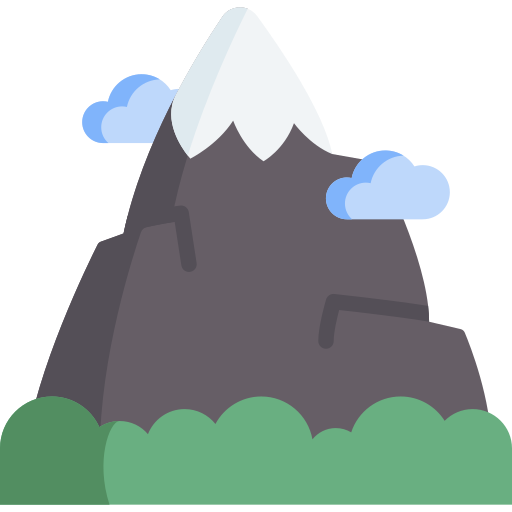 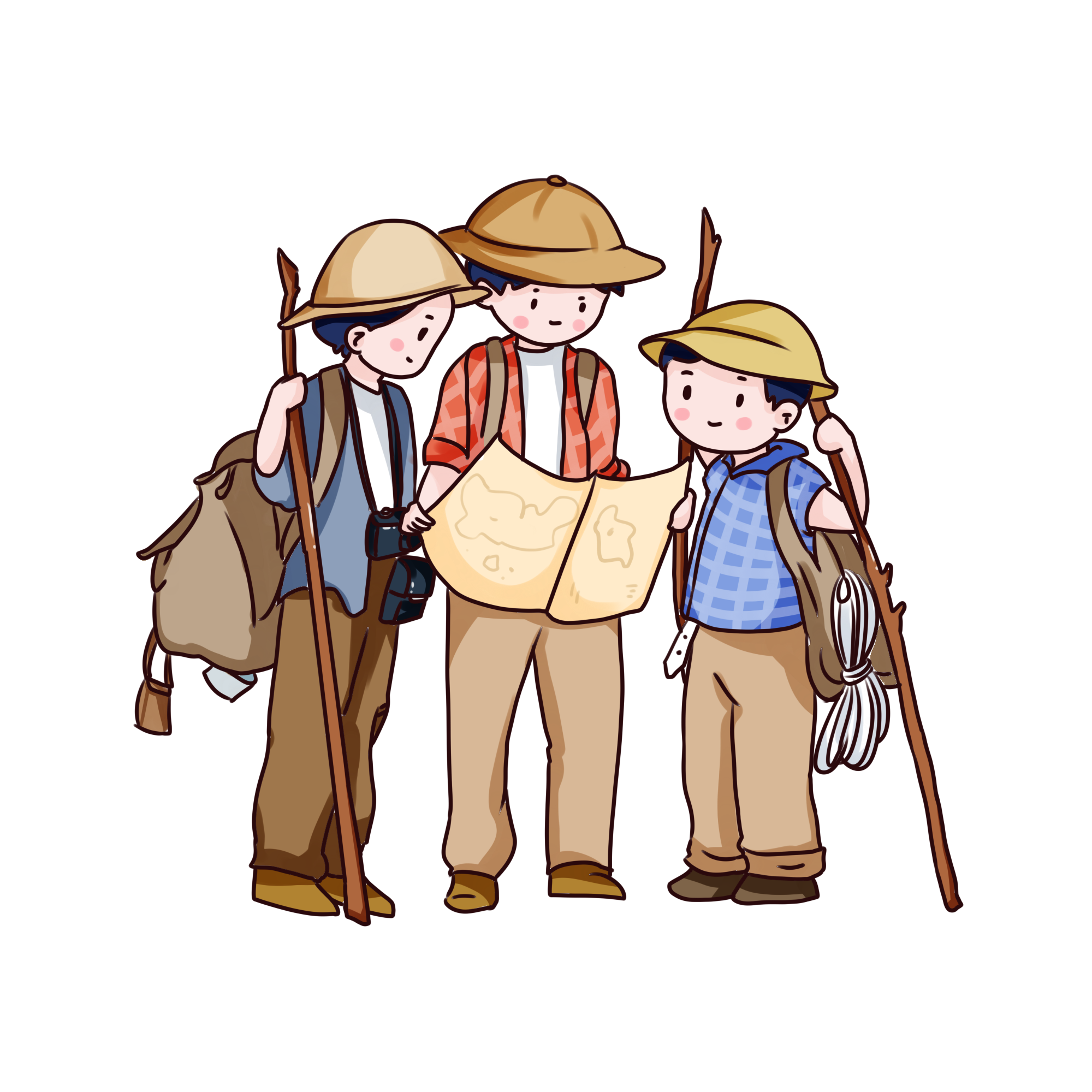 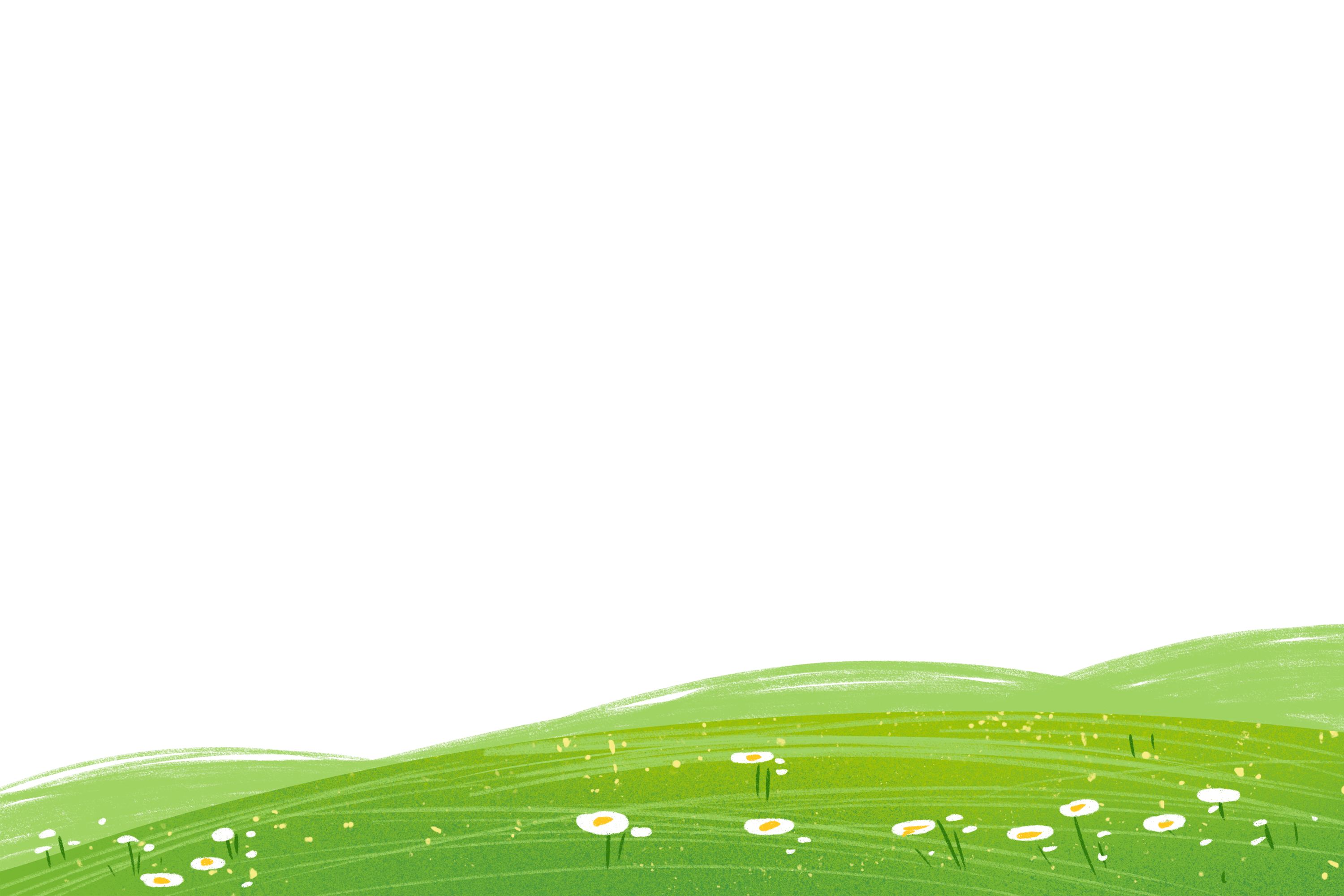 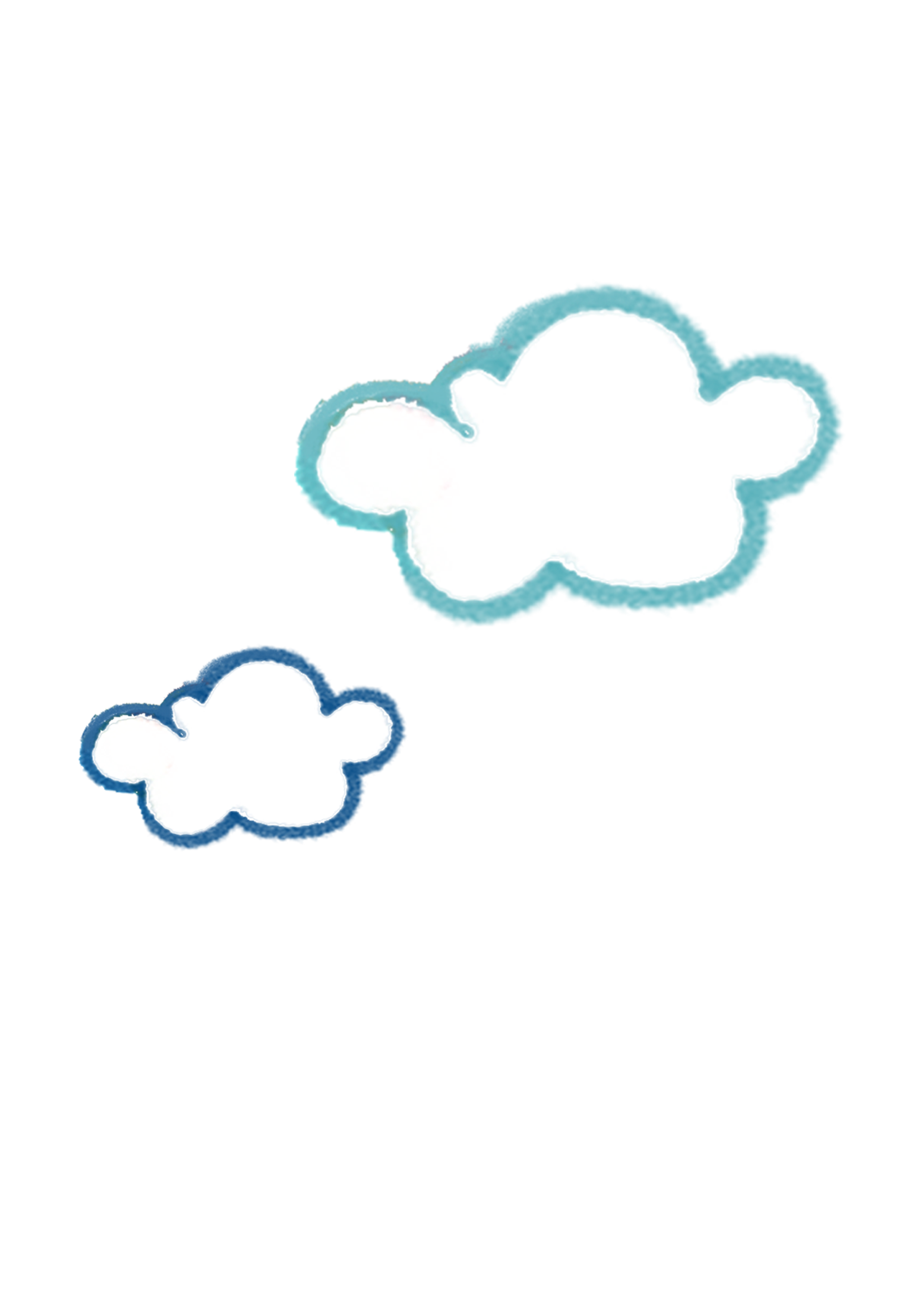 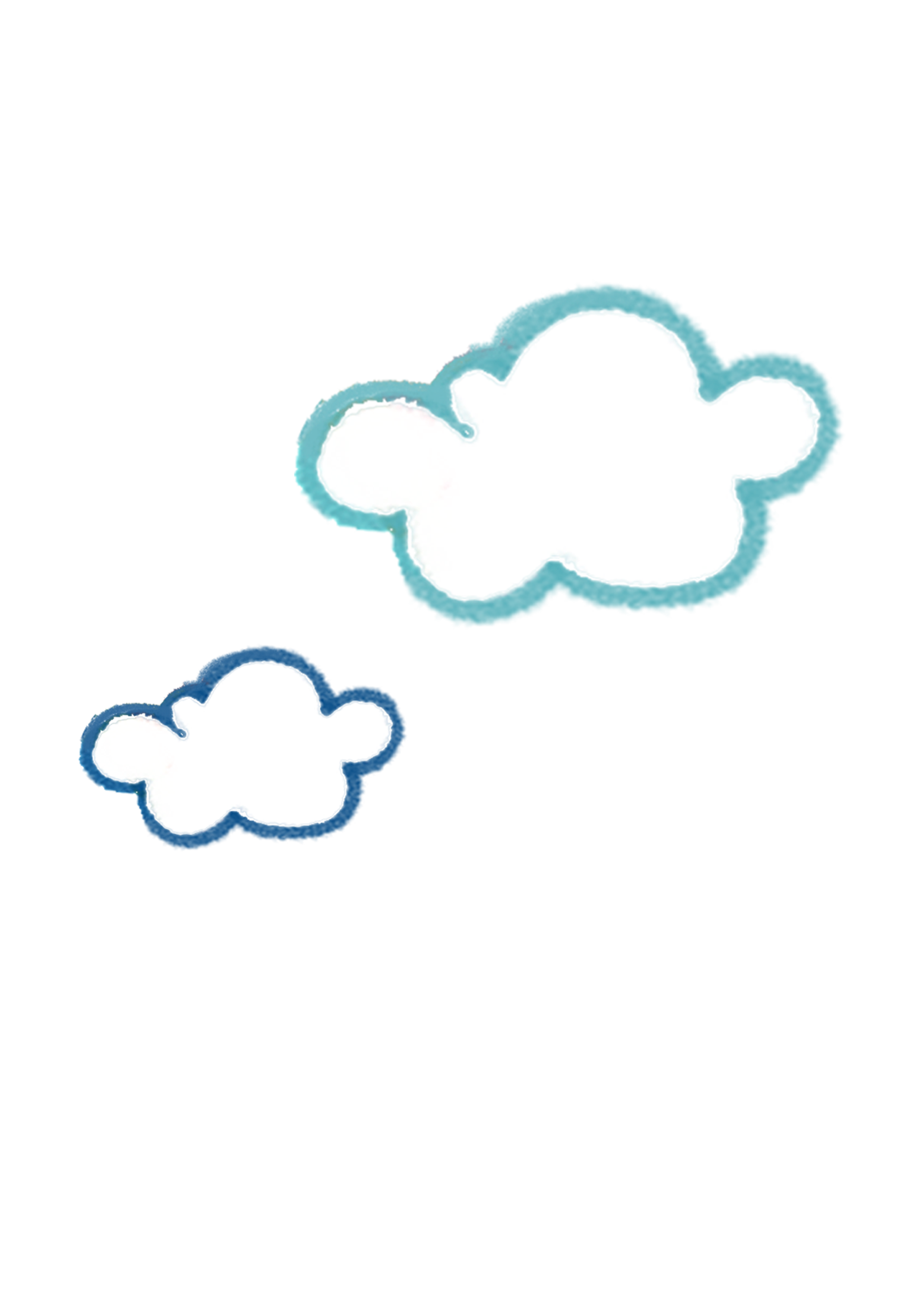 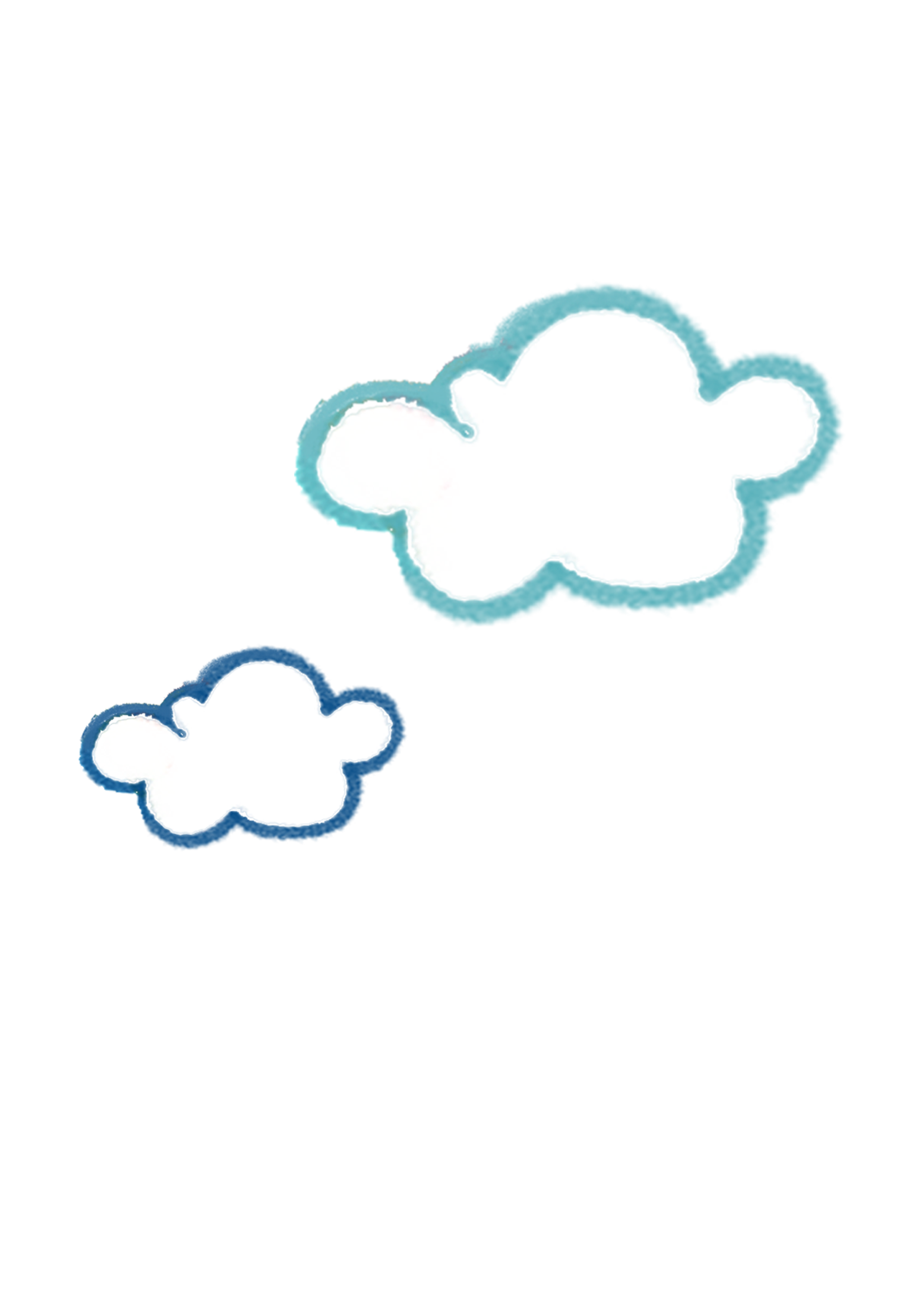 Đây là danh sách các thứ cần chuẩn bị. Các bạn nhỏ 5B cùng giúp chúng mình nhé!
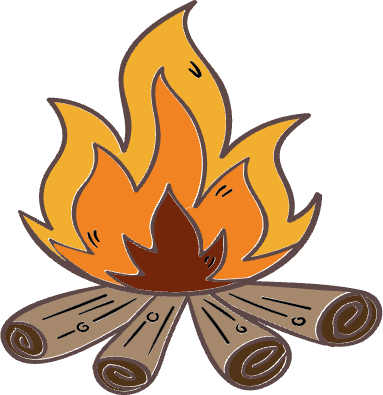 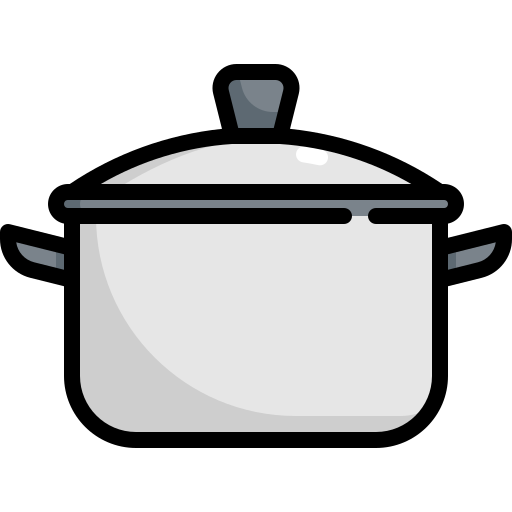 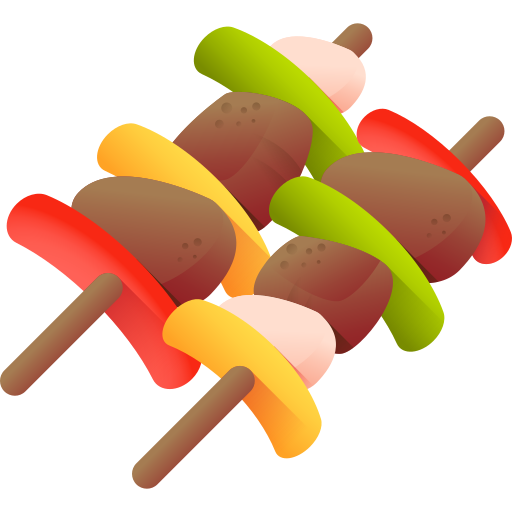 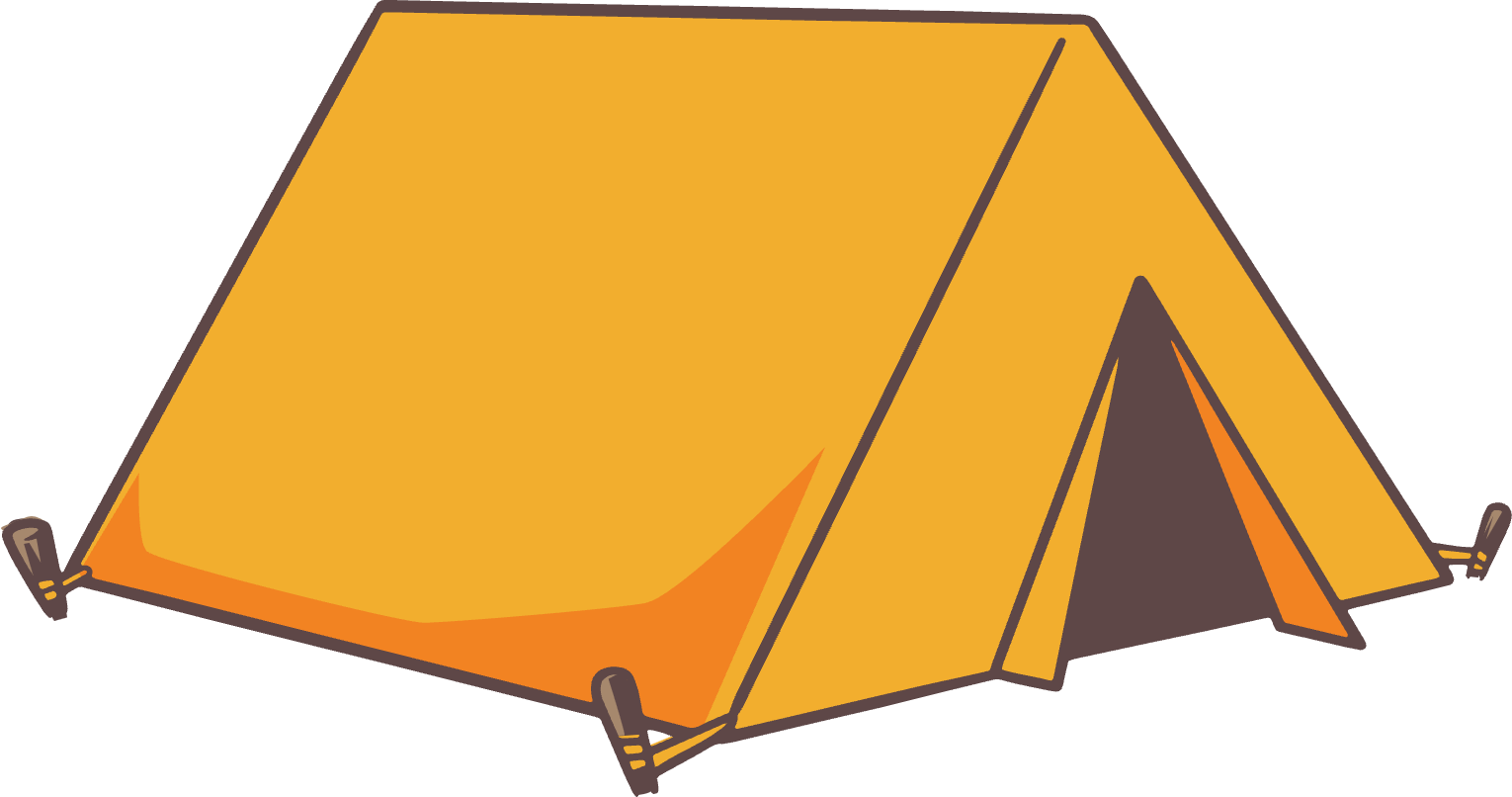 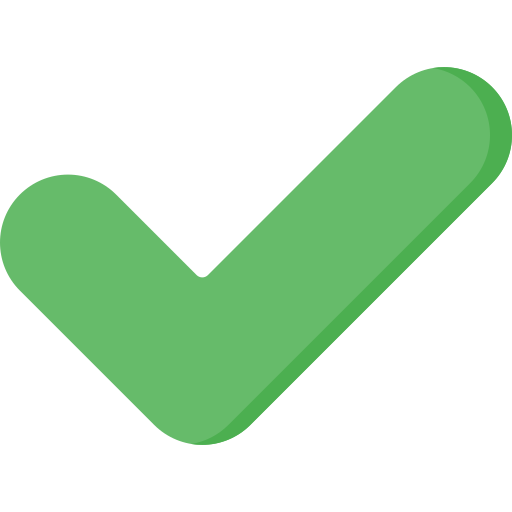 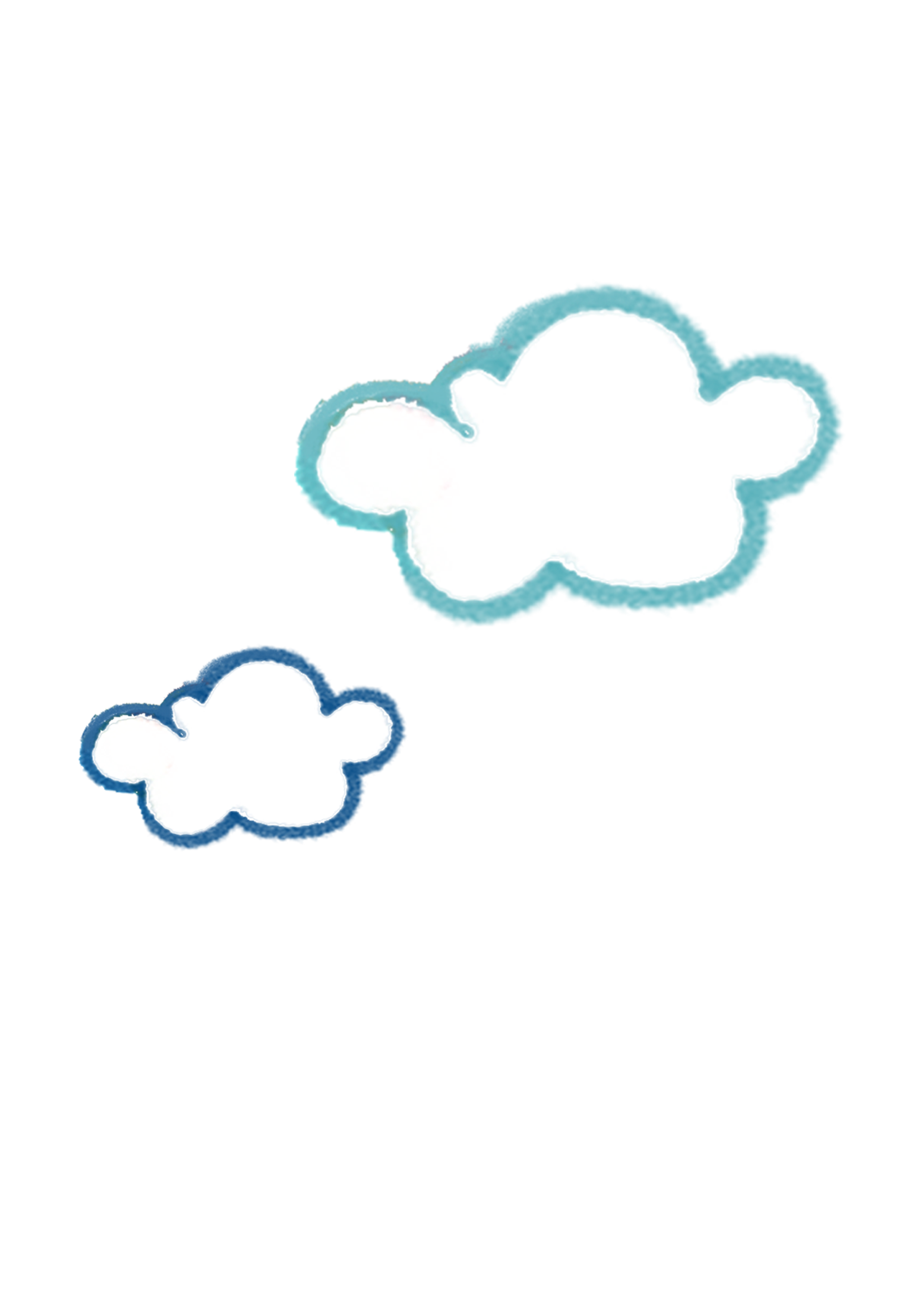 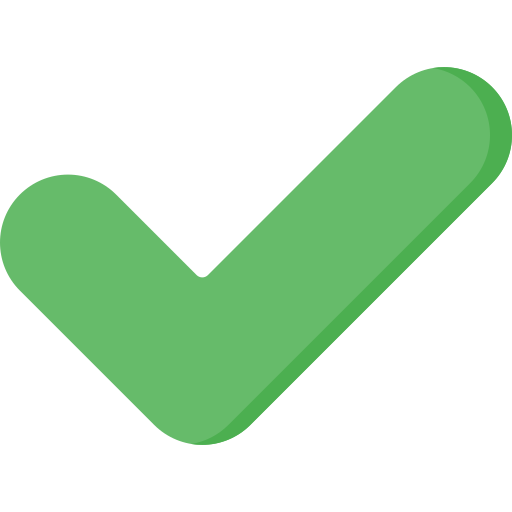 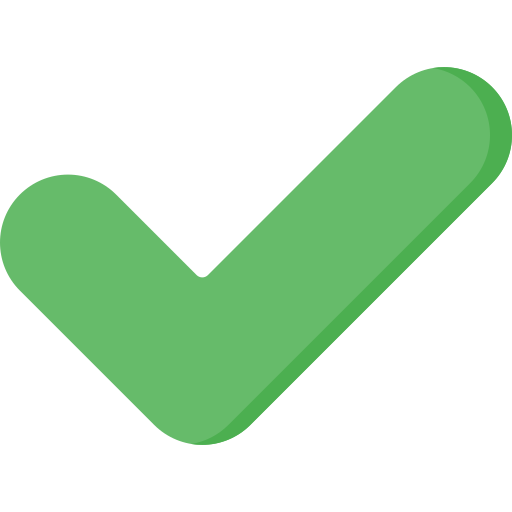 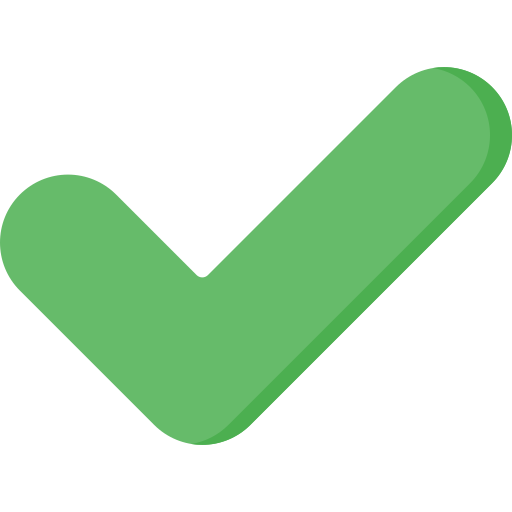 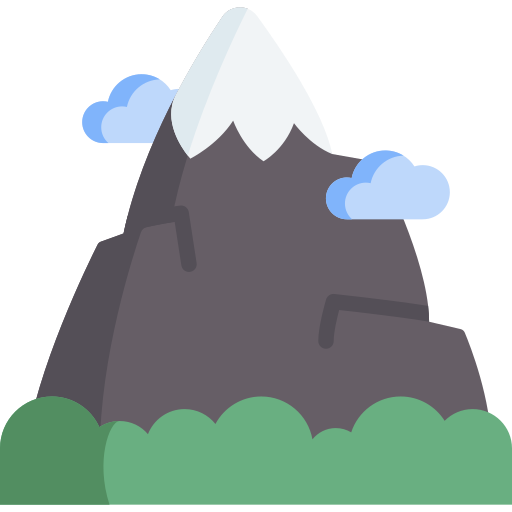 Dựng trại
Kiếm củi
Chuẩn bị thức ăn
Chuẩn bị nồi
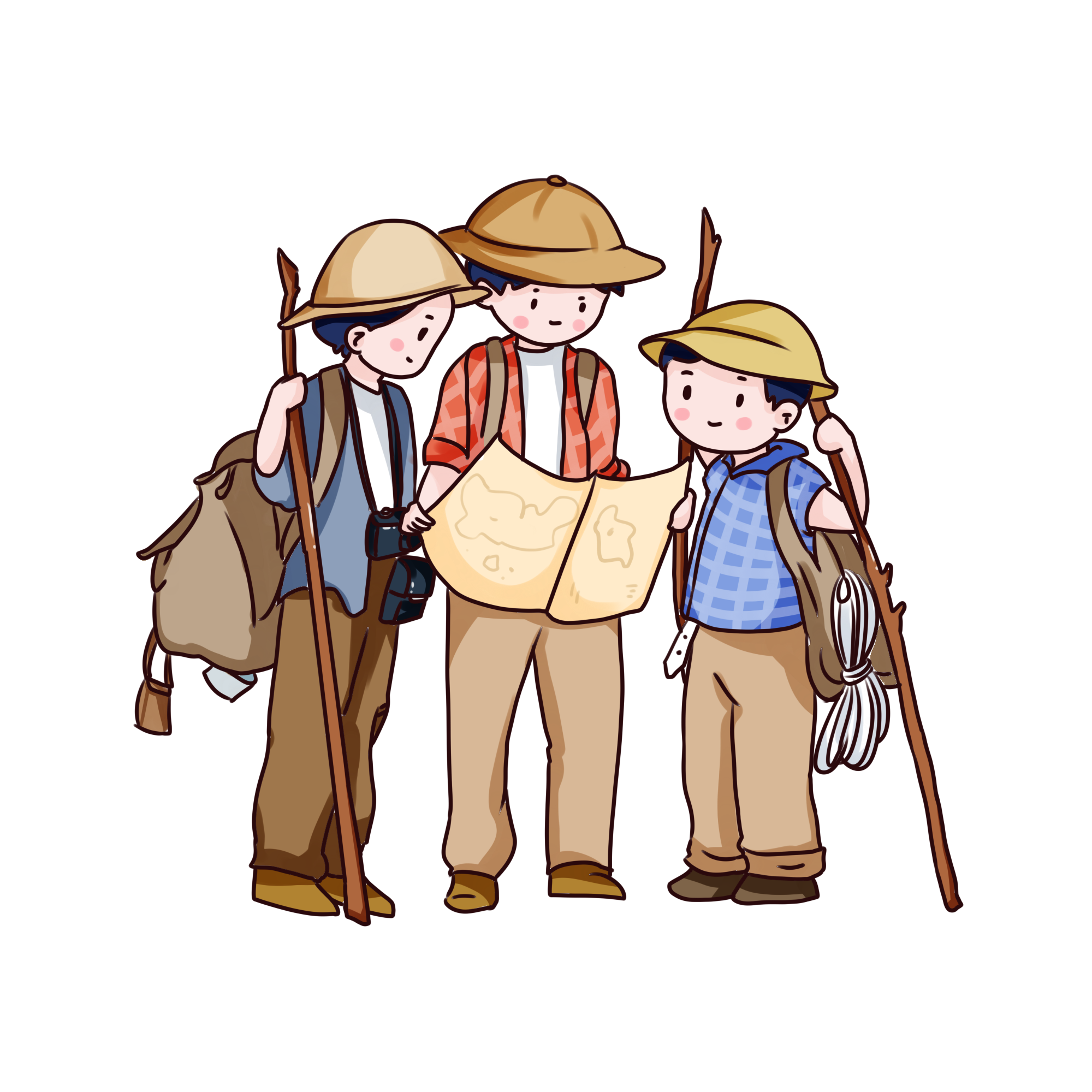 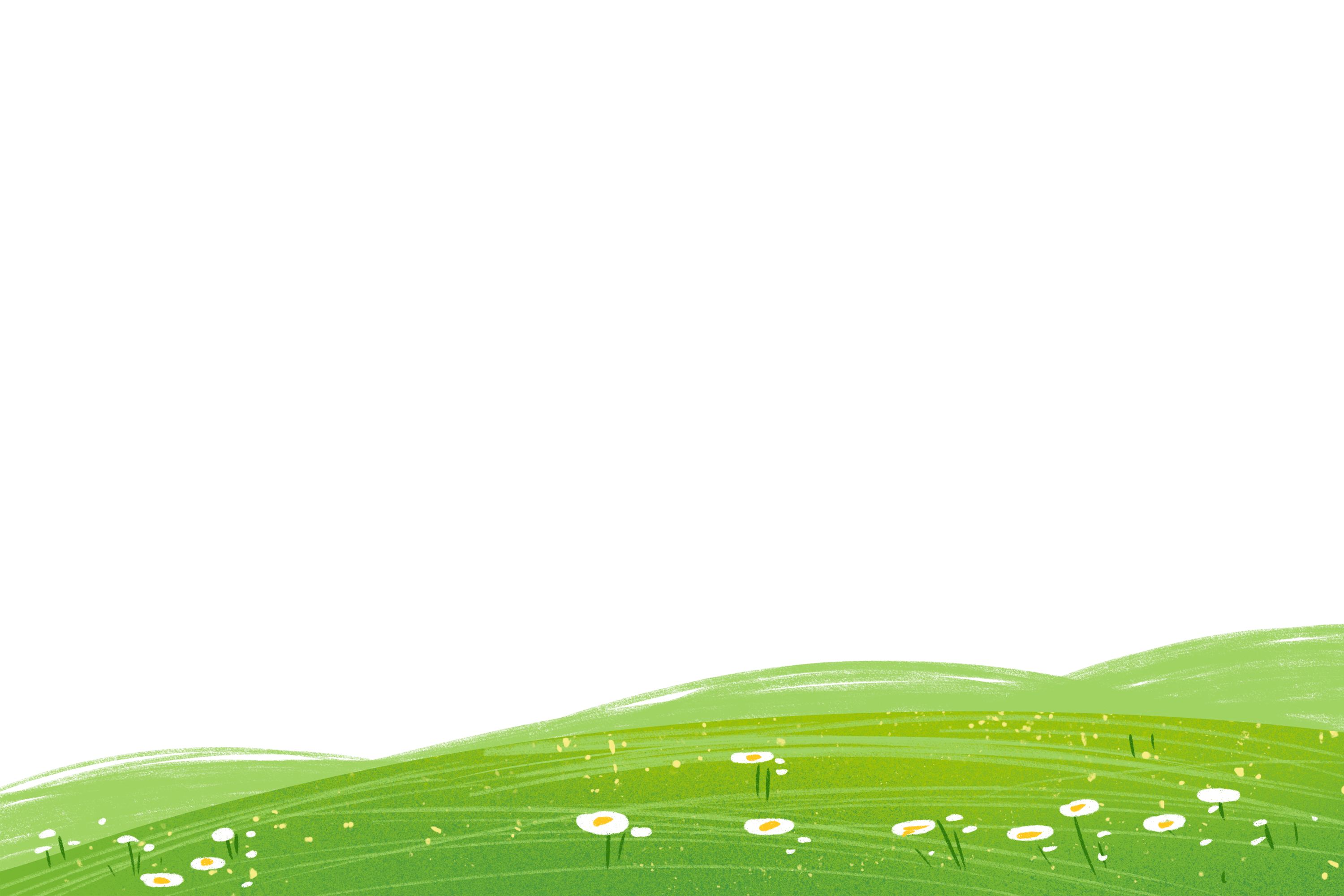 Hoàn thành
Hoàn thành
[Speaker Notes: Ấn vào lần lượt các vật cần chuẩn bị để sang BT1,2,3,4]
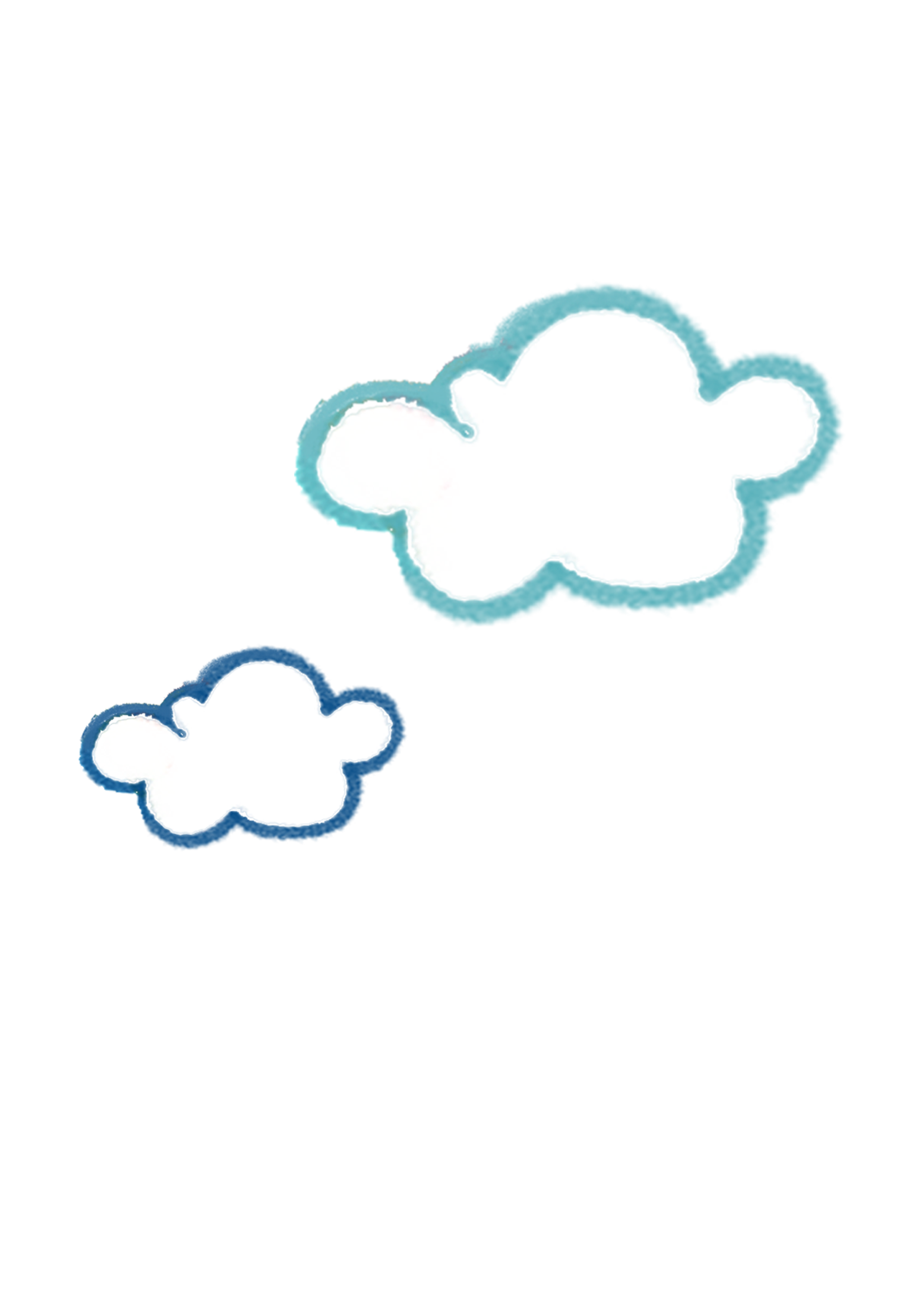 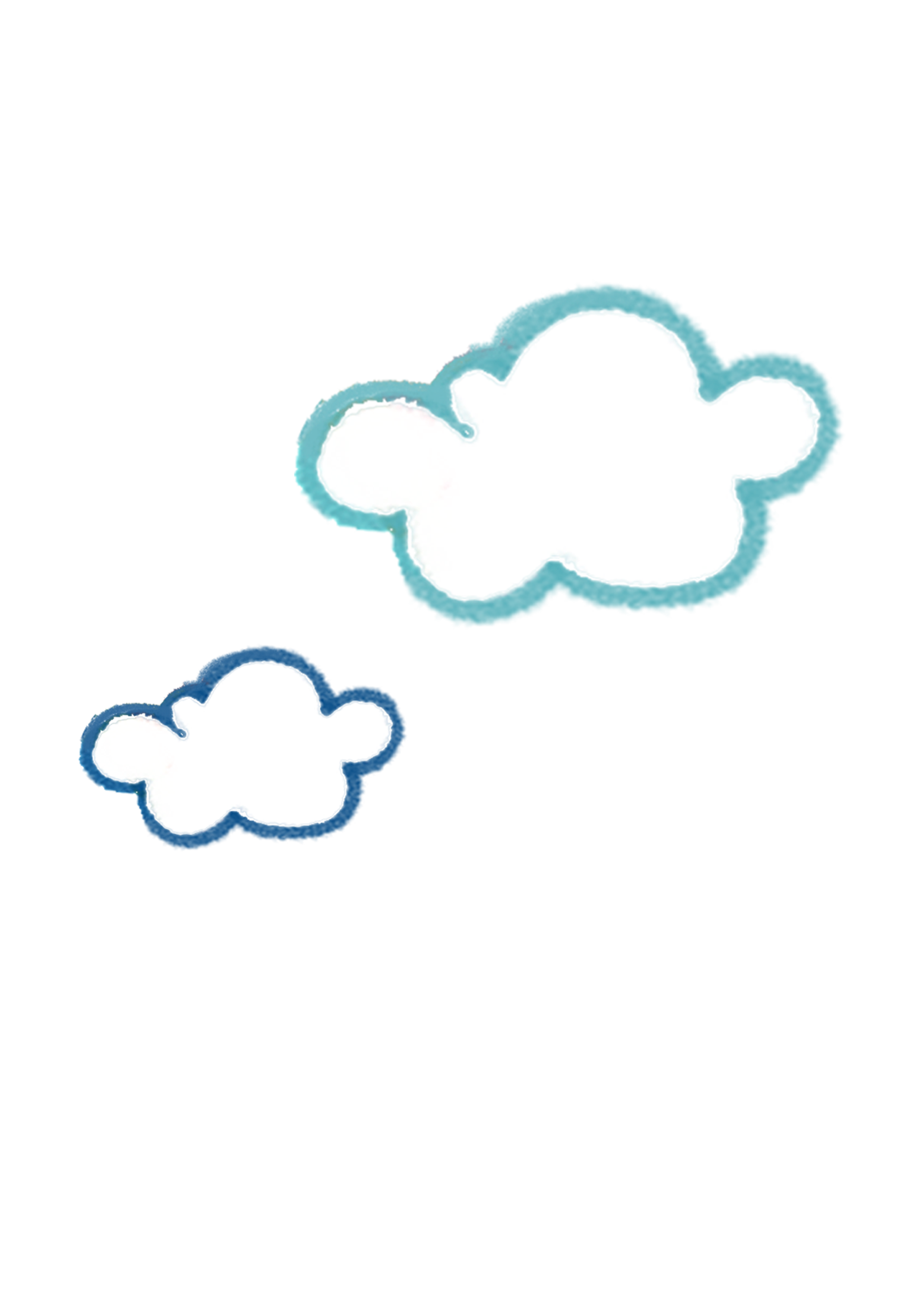 Bài 1. Tính
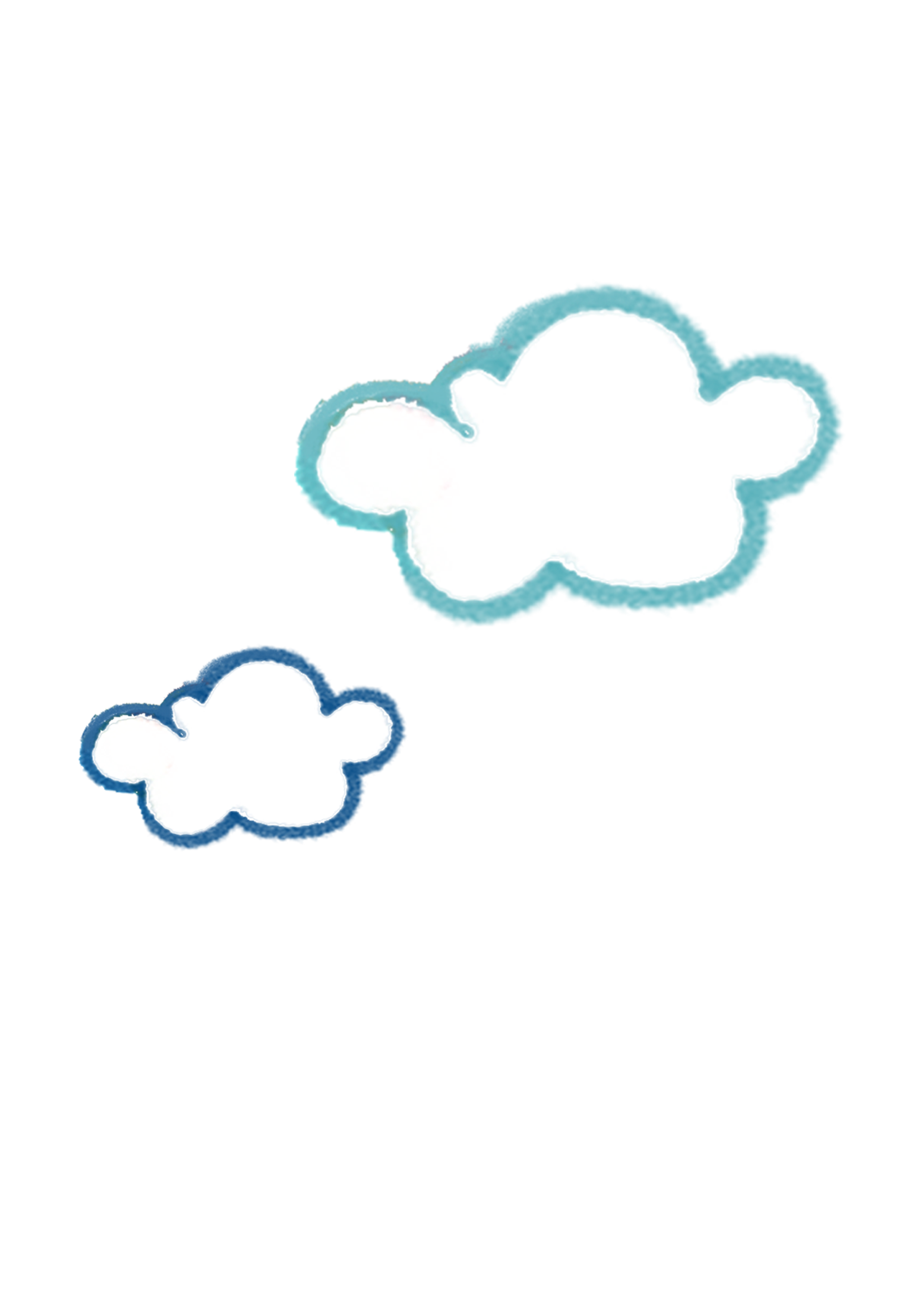 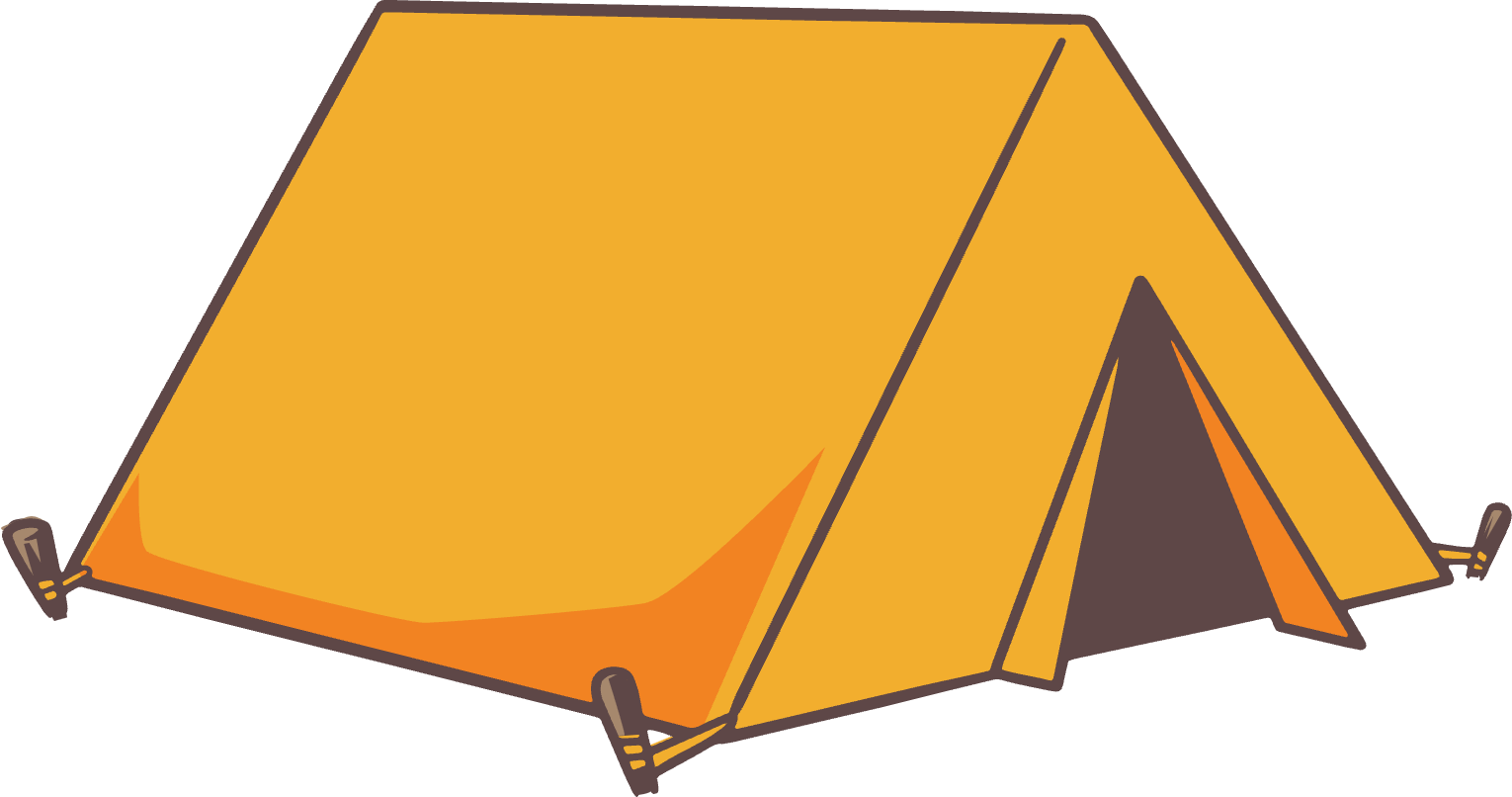 a) 3 giờ 14 phút  x 3
b) 36 phút 12 giây : 3
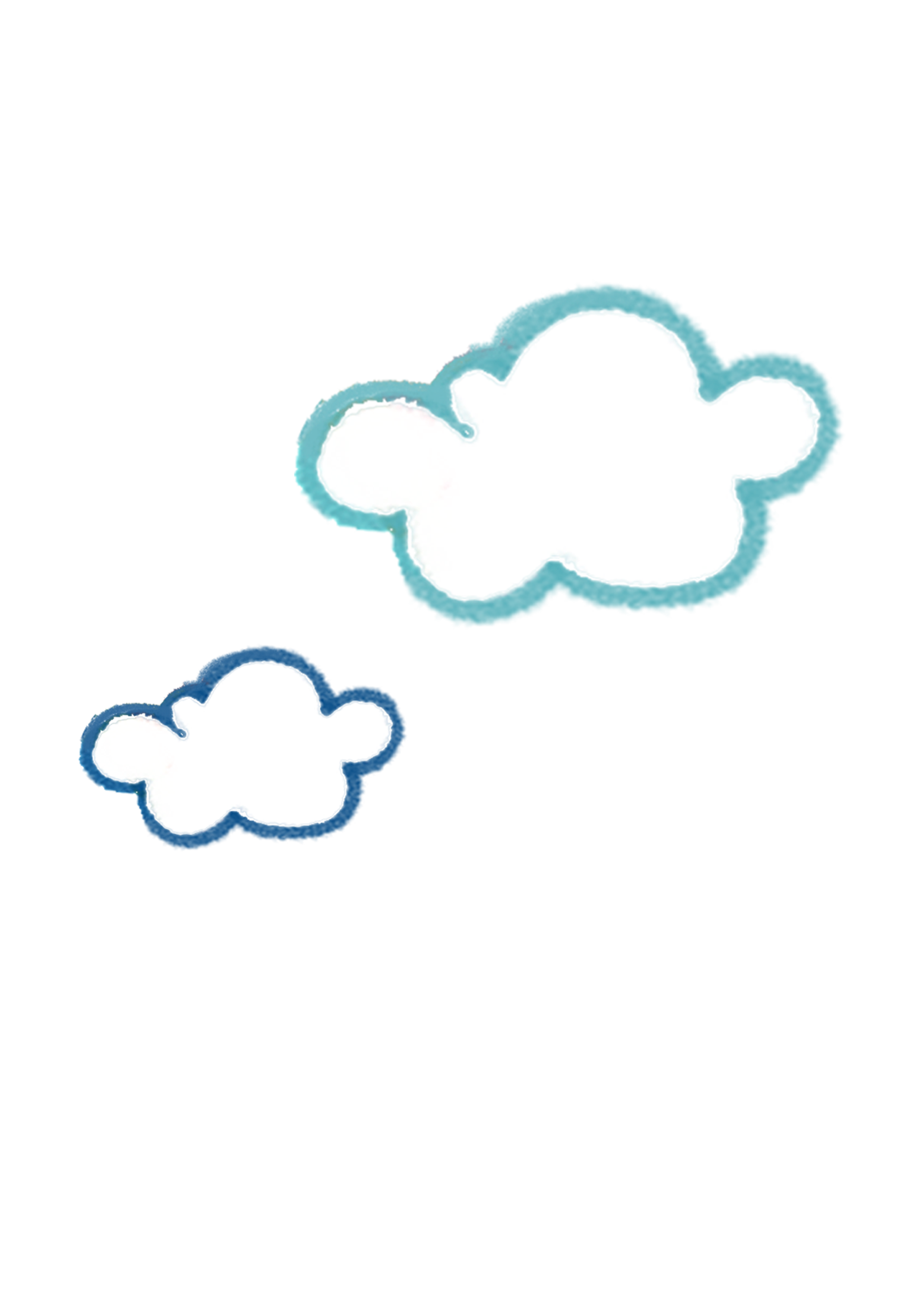 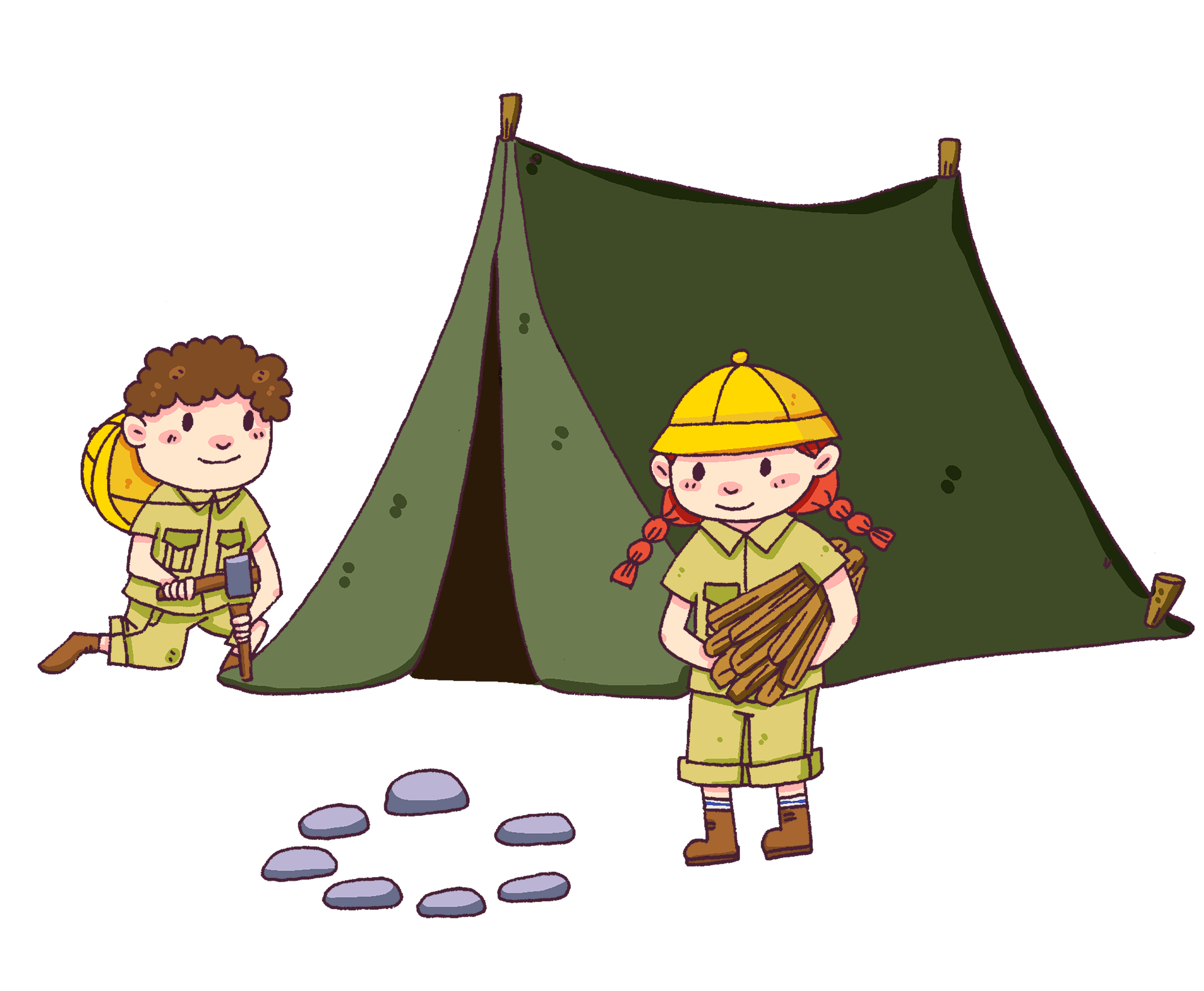 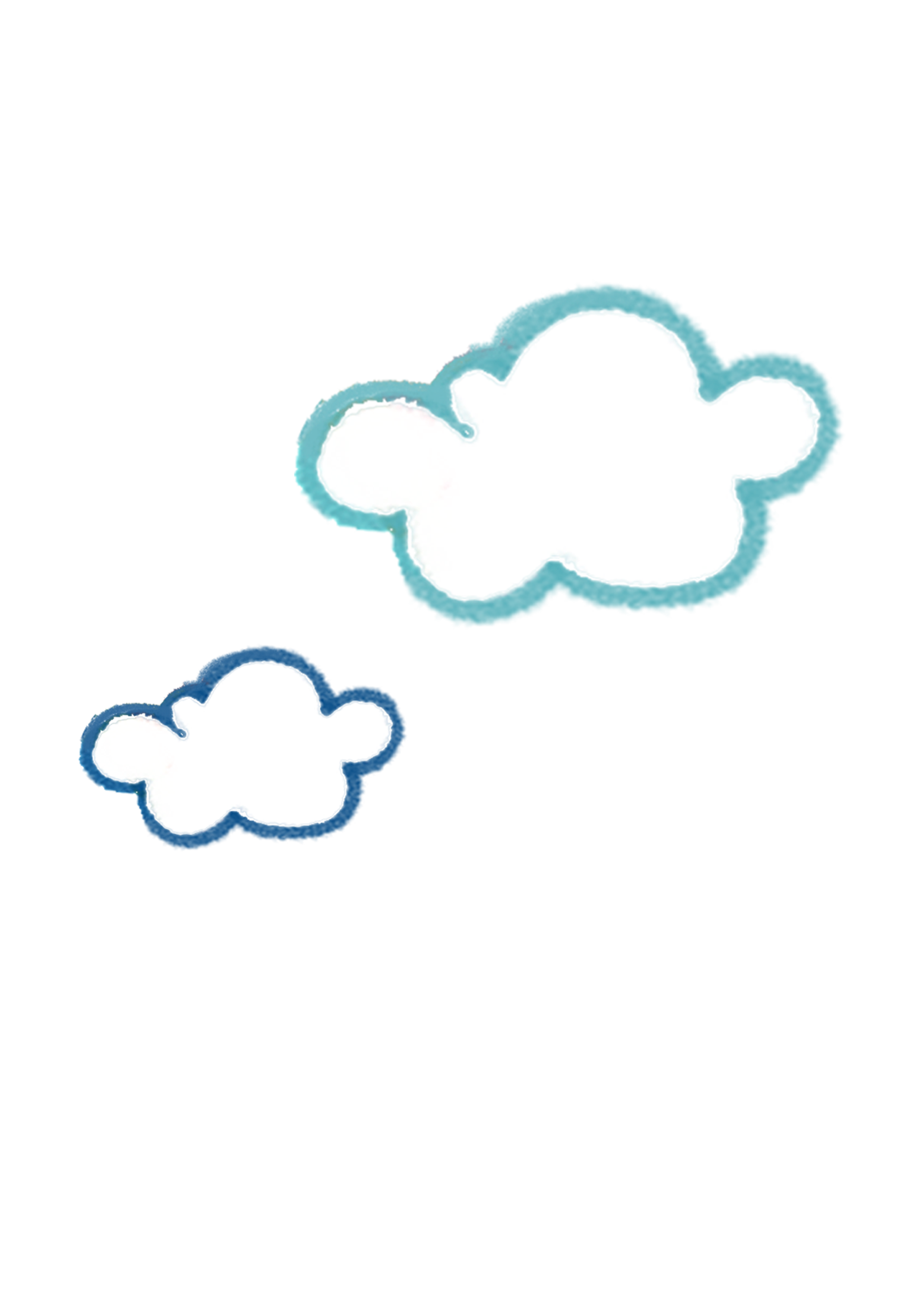 c) 7 phút 26 giây x 2
d) 14 giờ 28 phút : 7
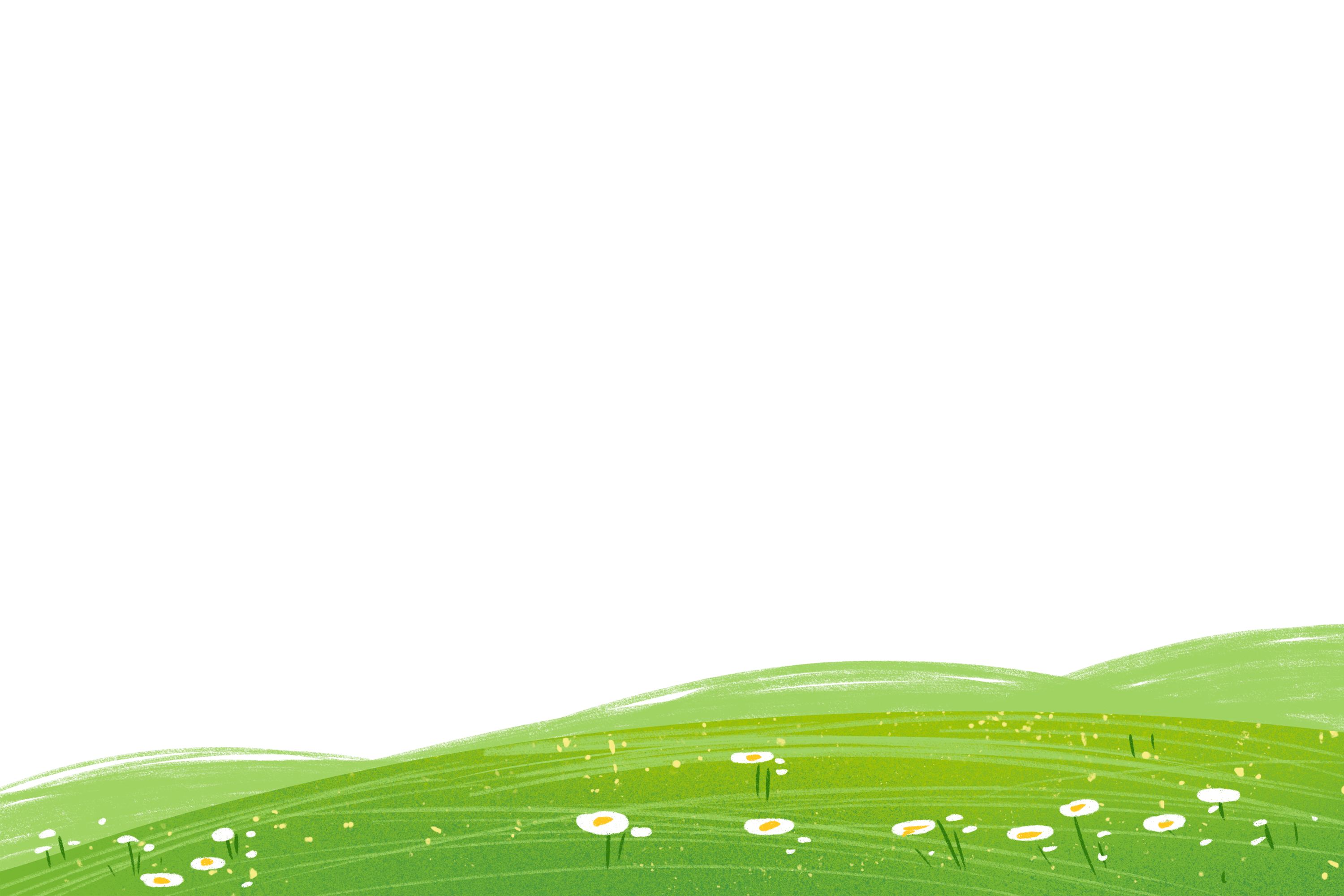 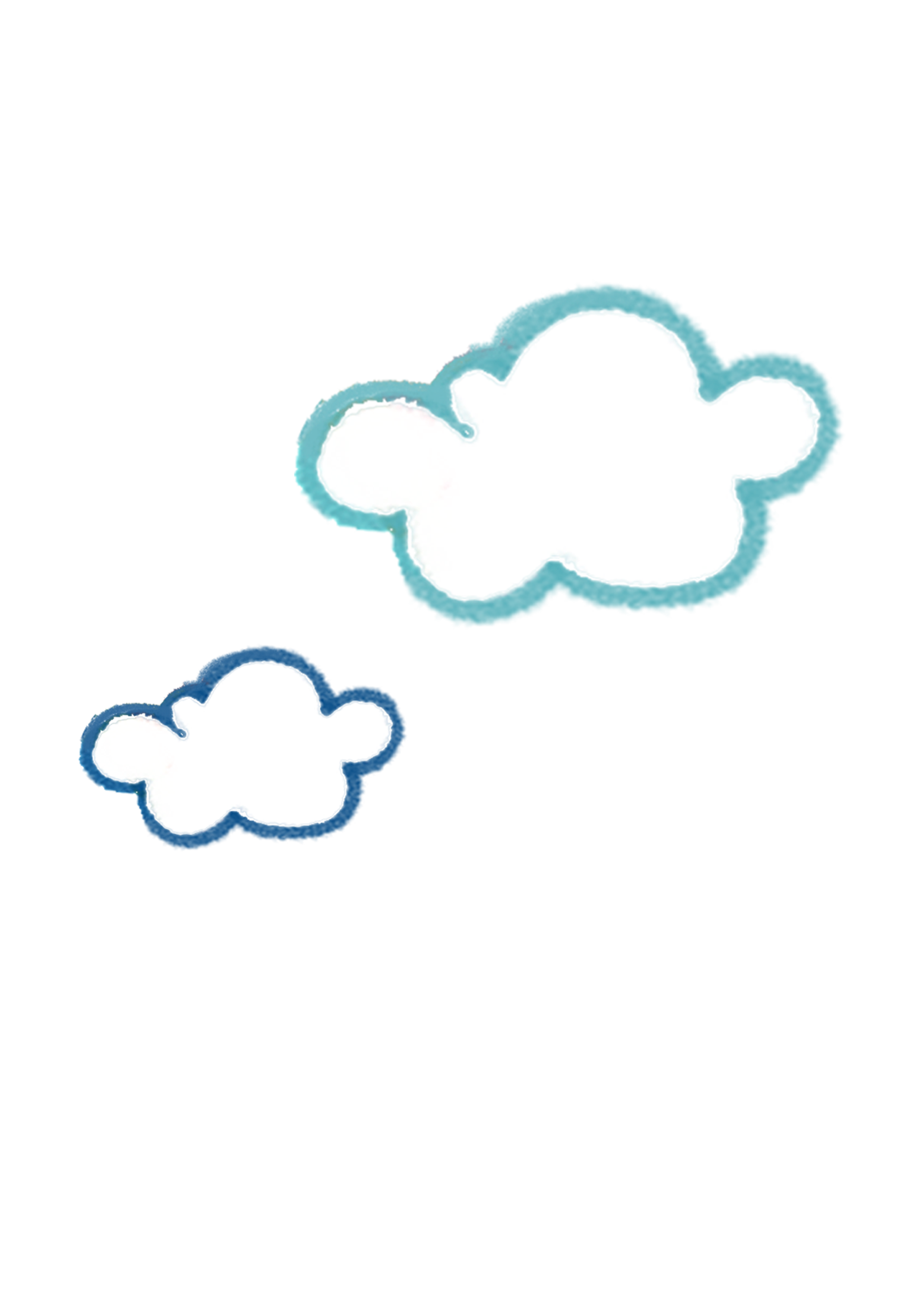 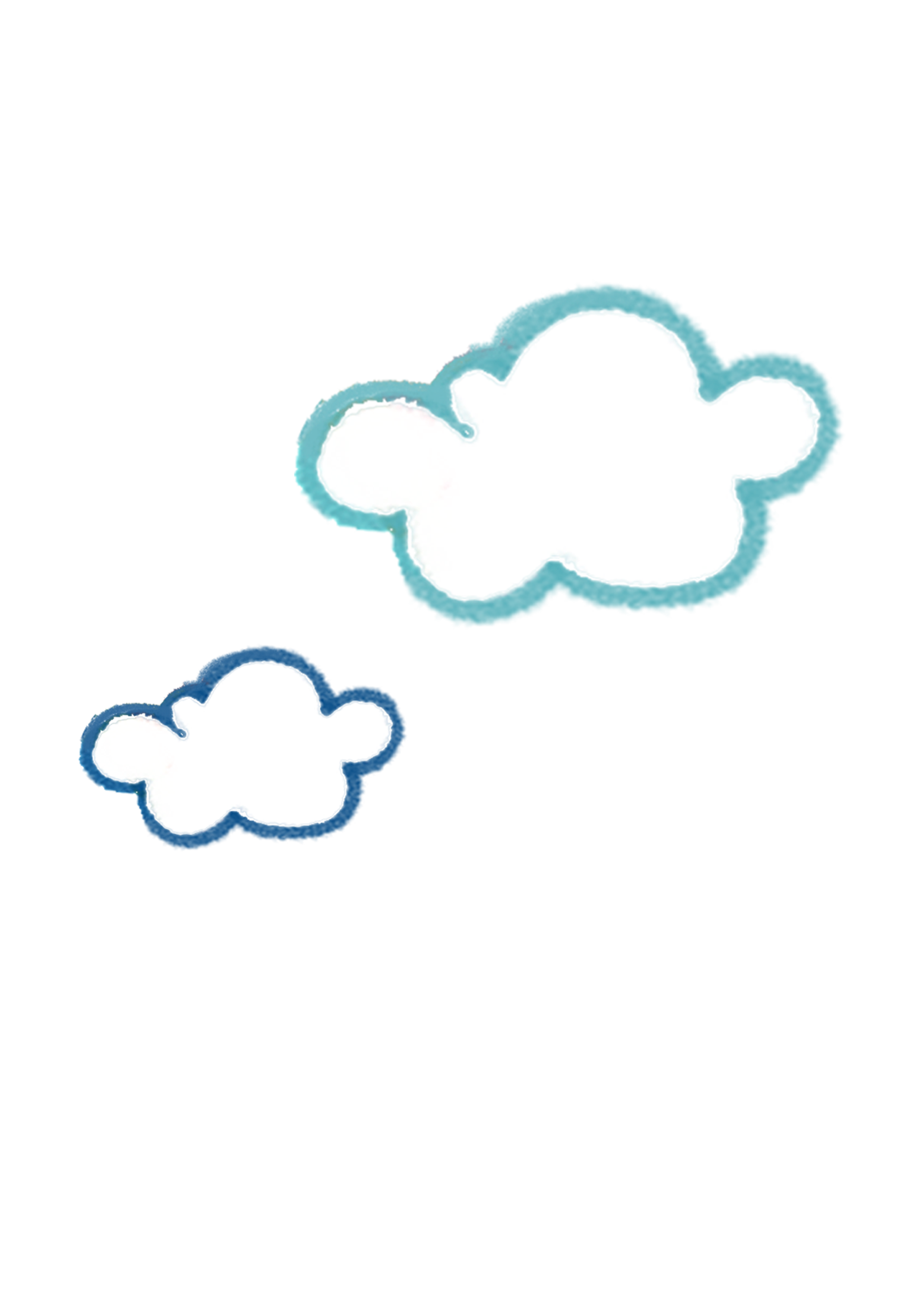 36 phút 12 giây
3
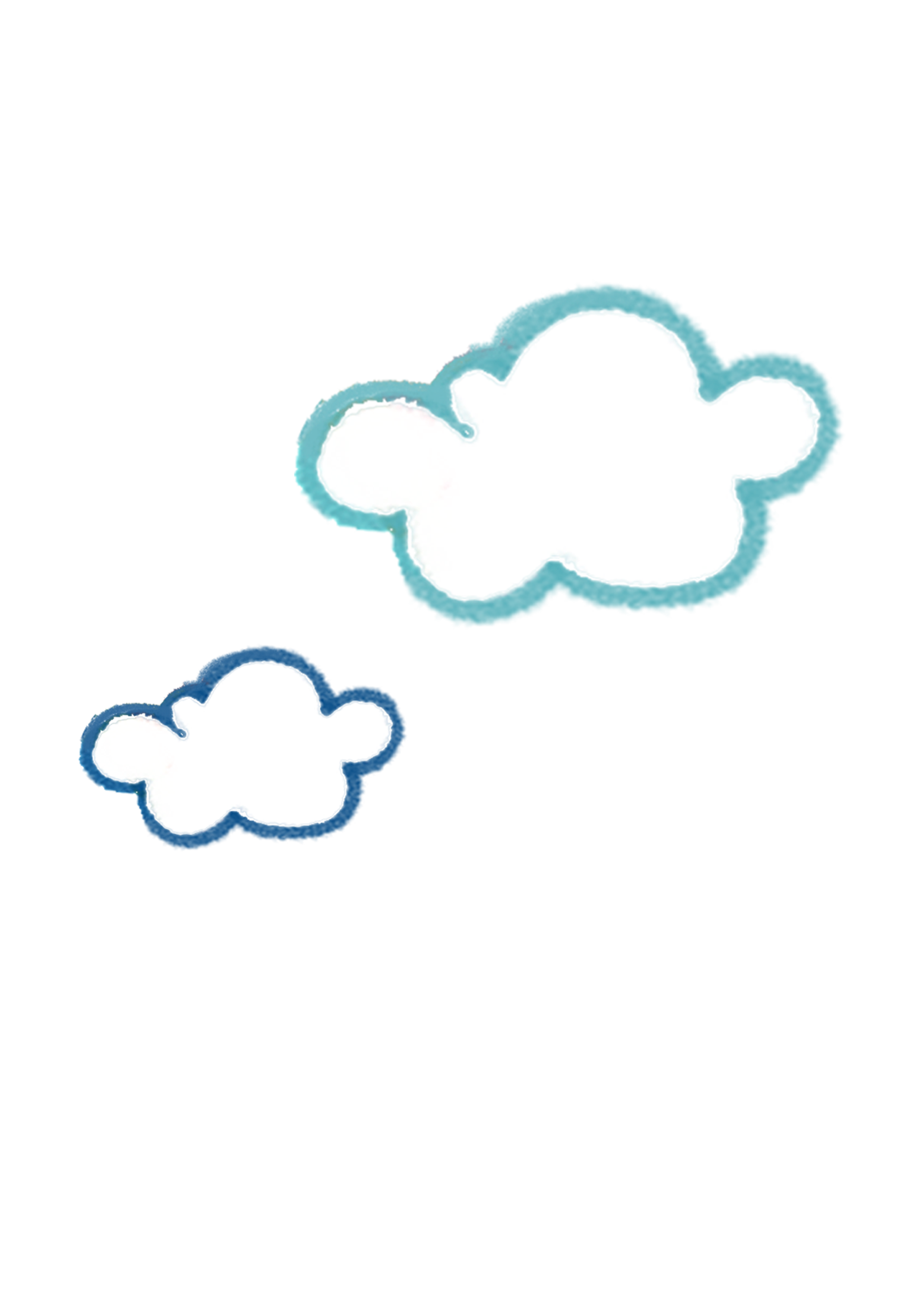 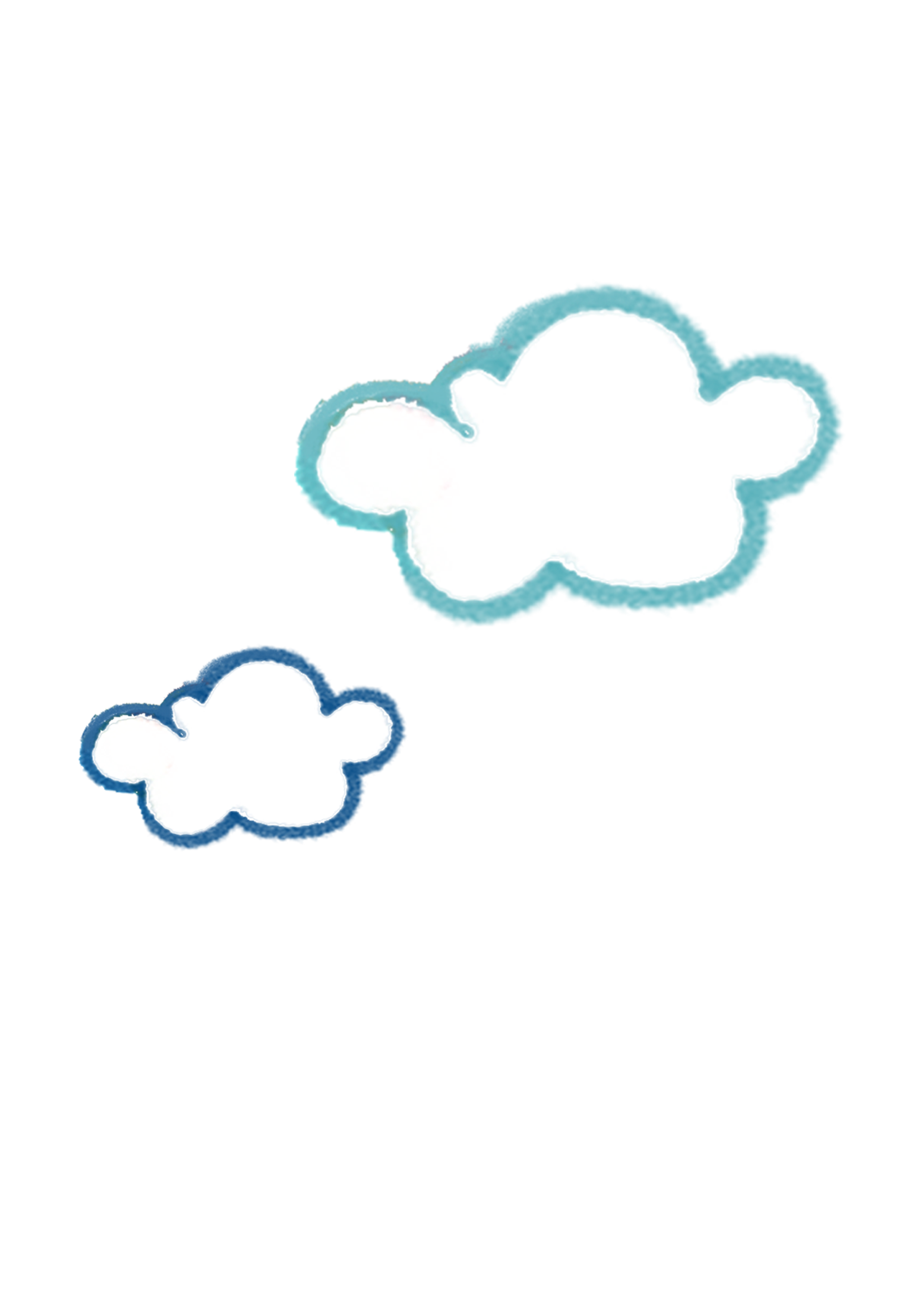 b) 36 phút 12 giây : 3
a) 3 giờ 14 phút  x 3
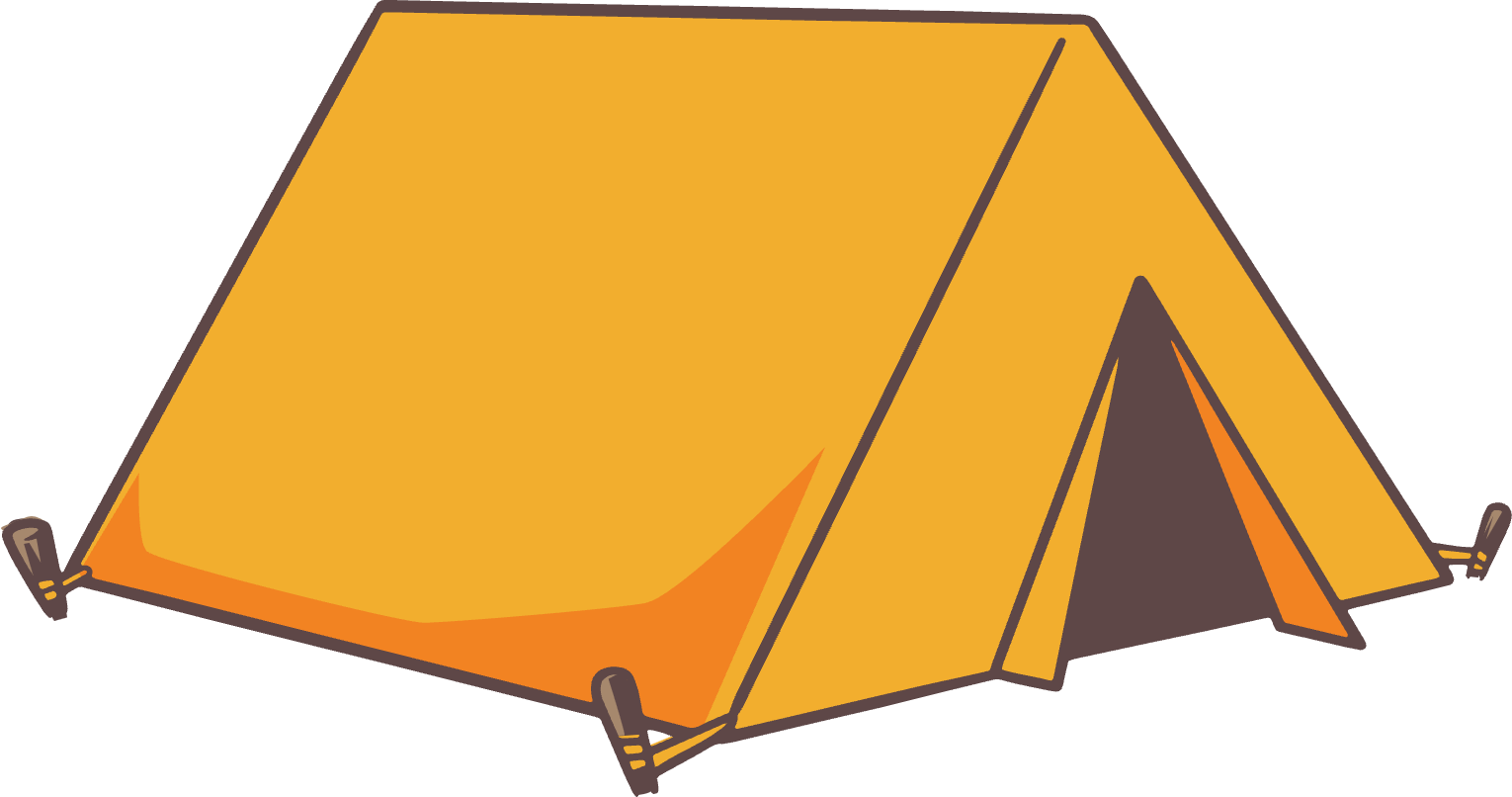 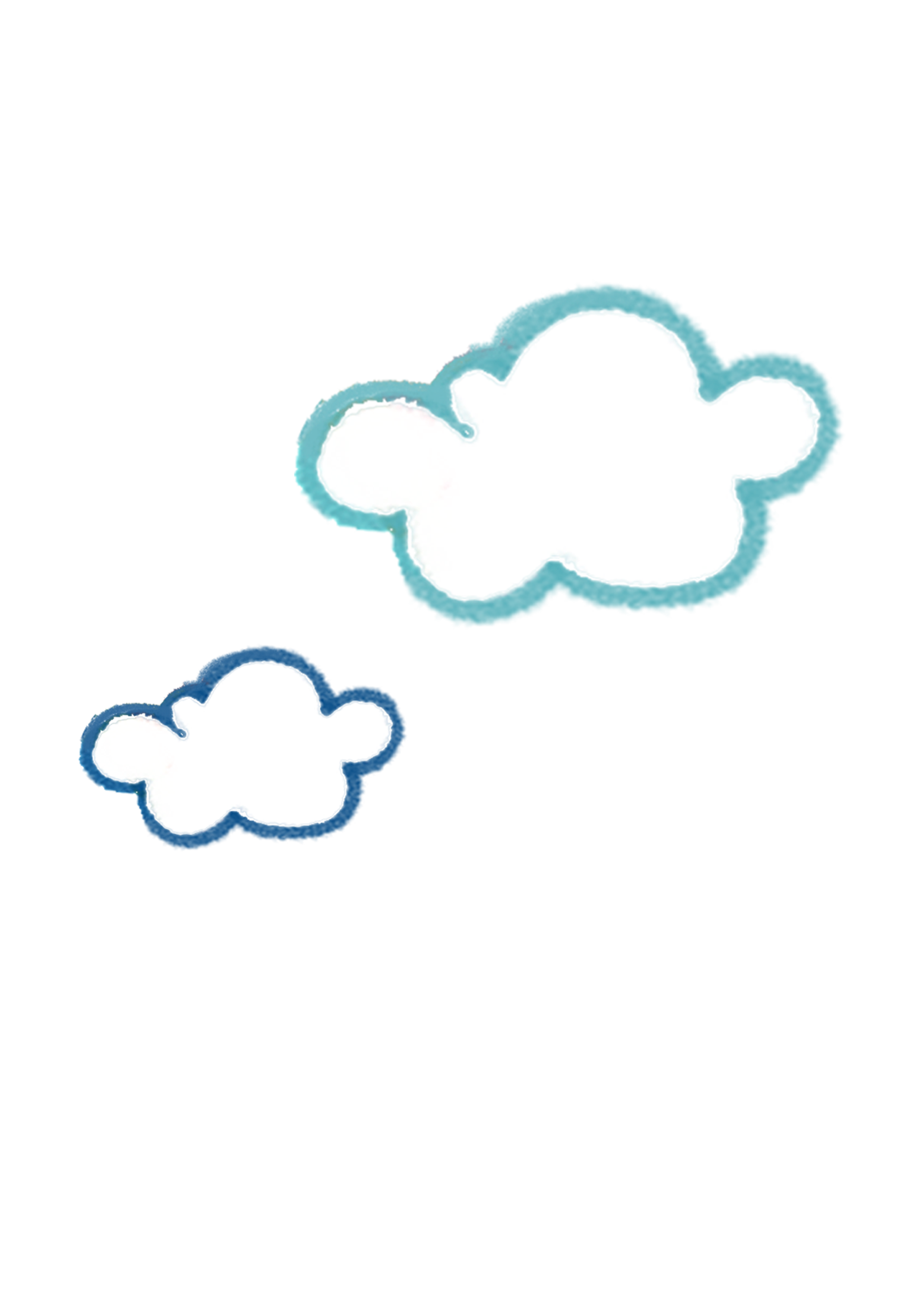 3 giờ 14 phút
            3
9 giờ 42 phút
x
06
12 phút 4 giây
0          12 giây
0
Vậy: 36 phút 12 giây : 3 = 12 phút 4 giây
Vậy: 3 giờ 14 phút x 3 = 9 giờ 42 phút
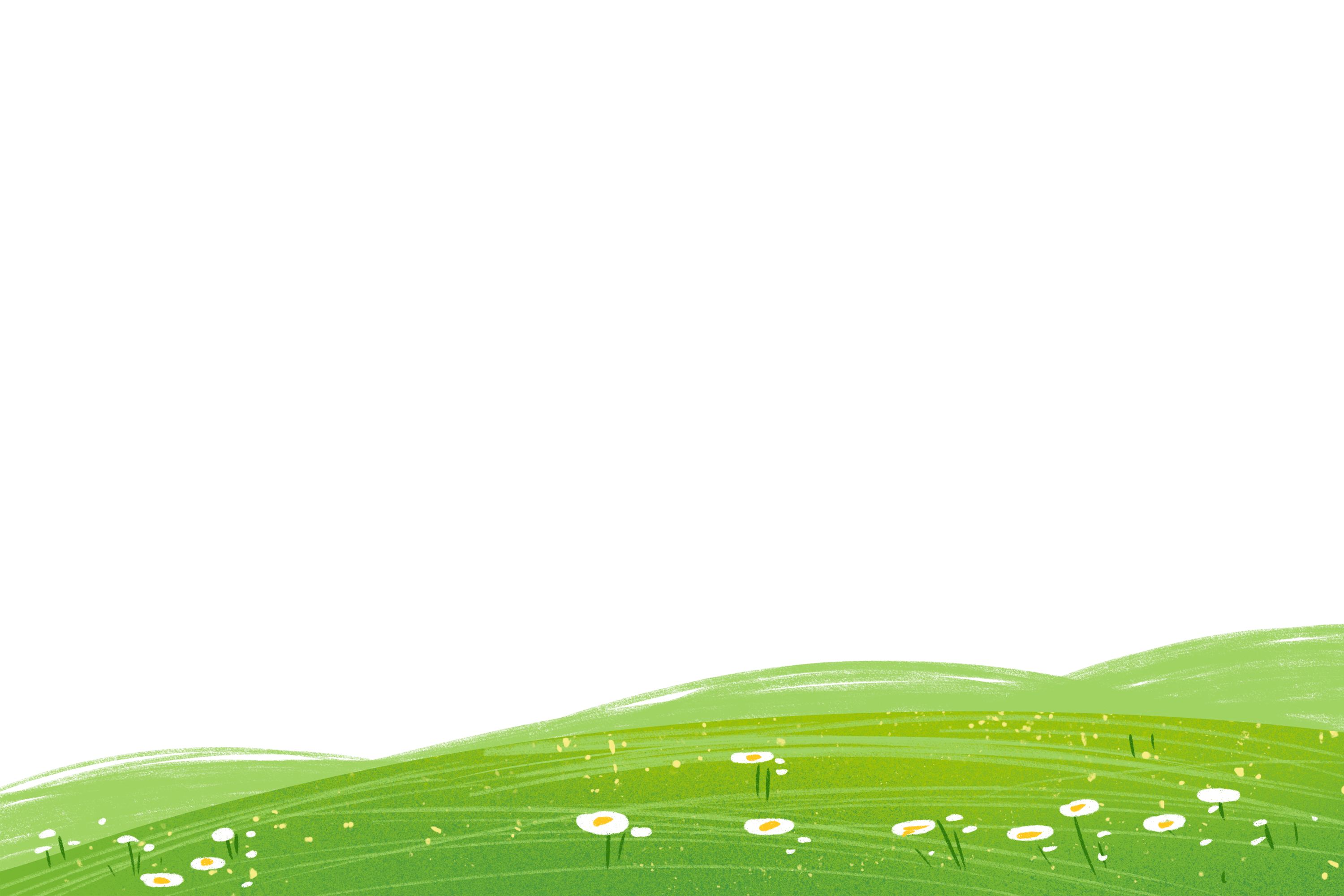 [Speaker Notes: Ấn vào trại để về trang chuẩn bị ban đầu]
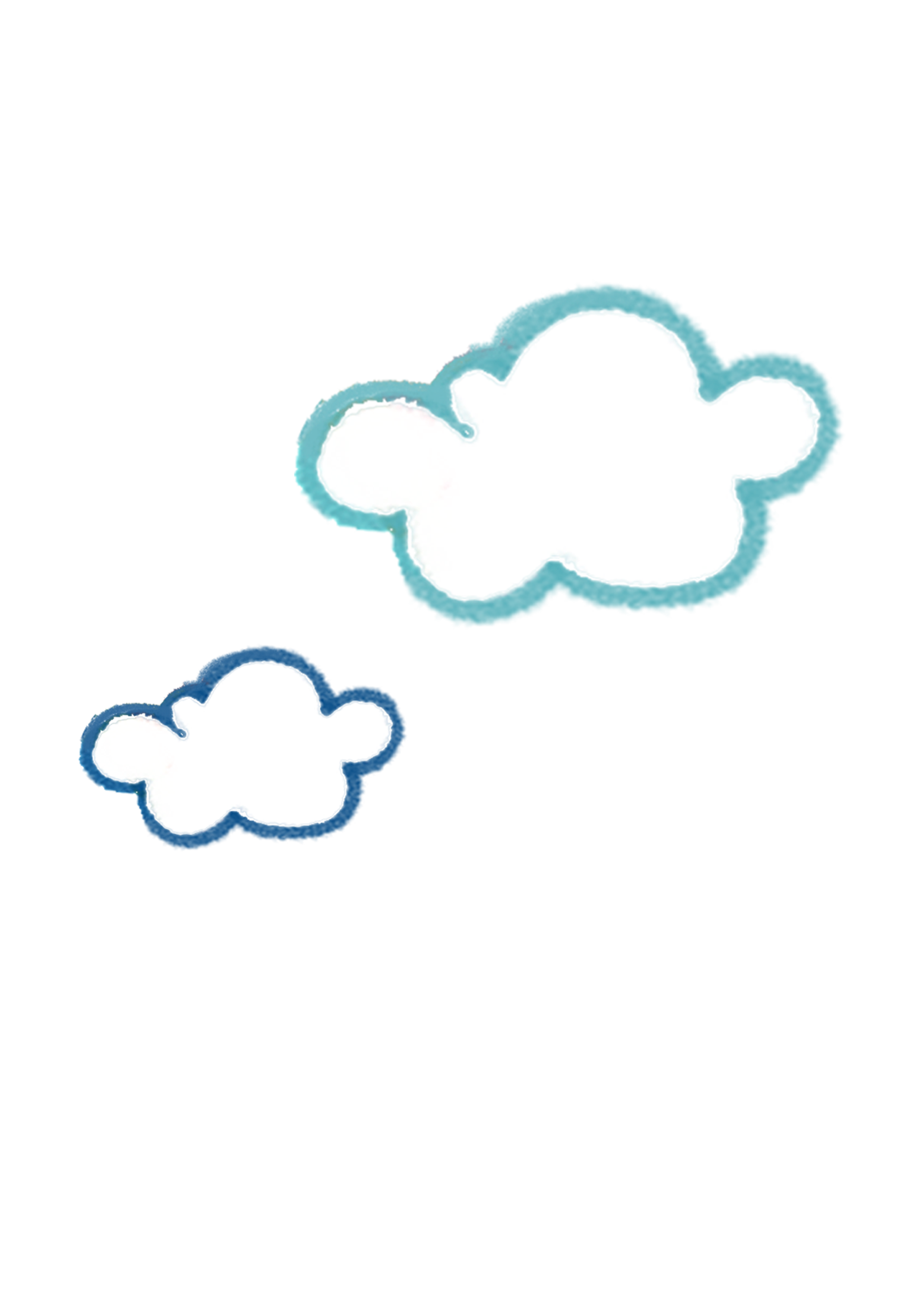 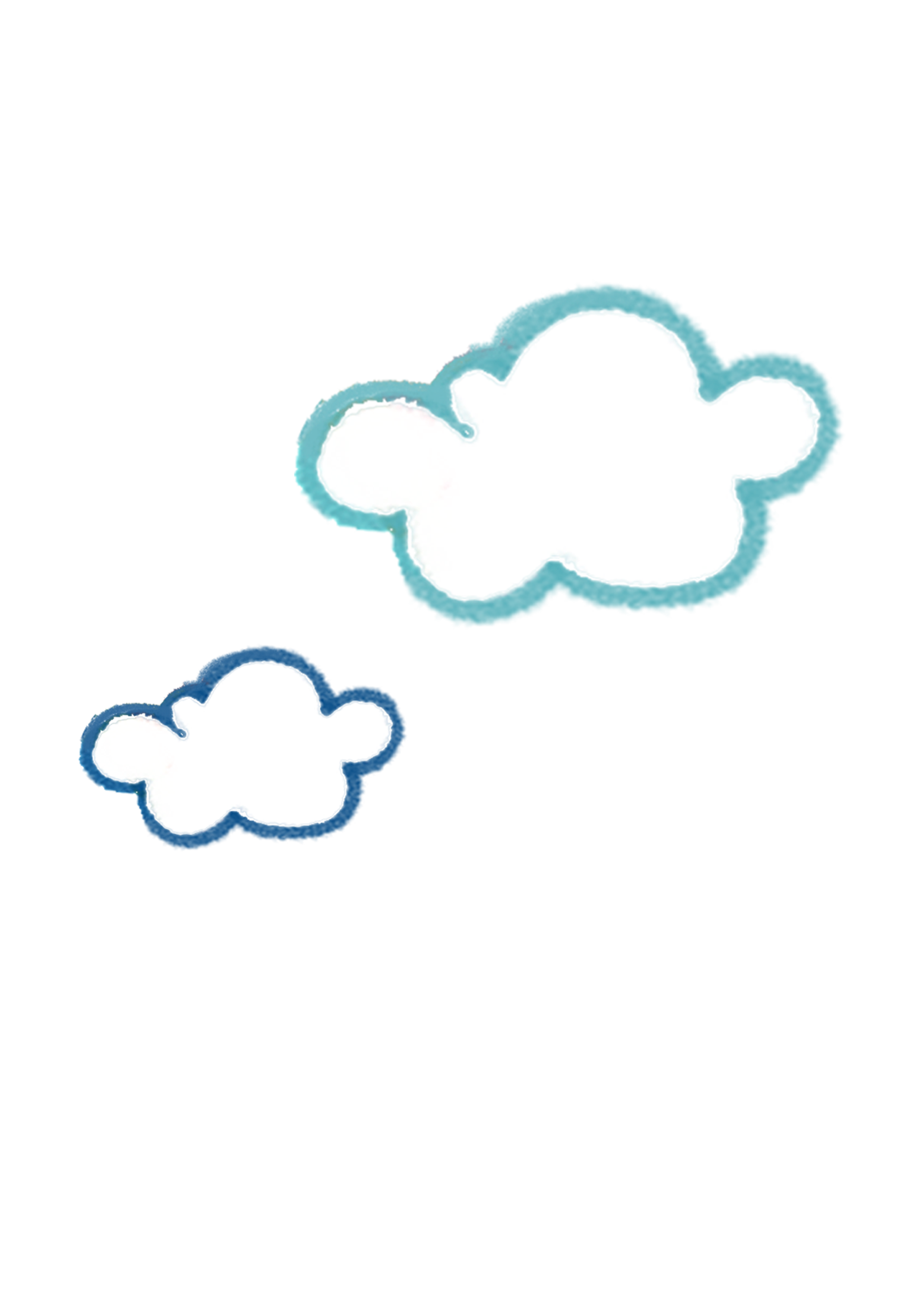 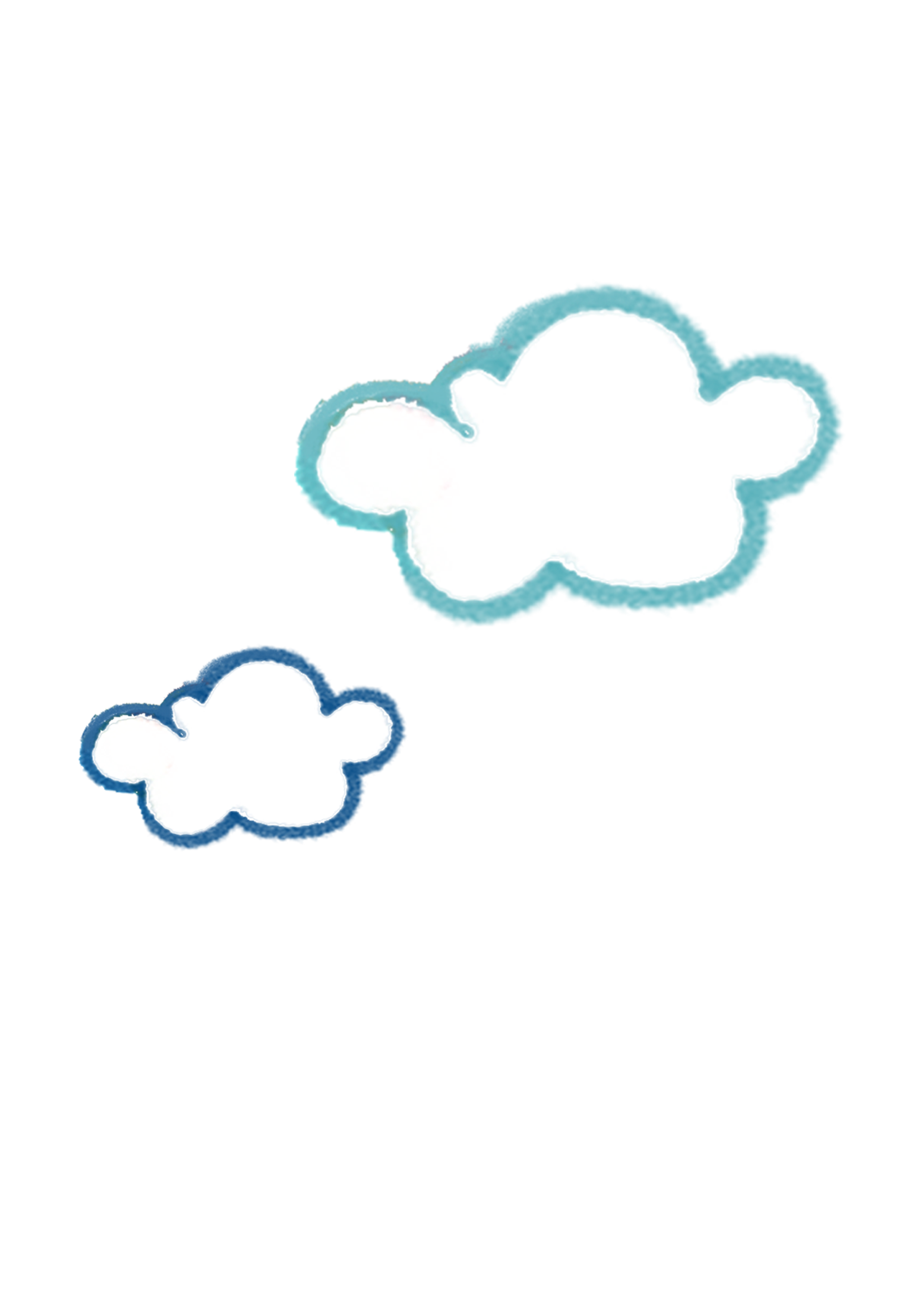 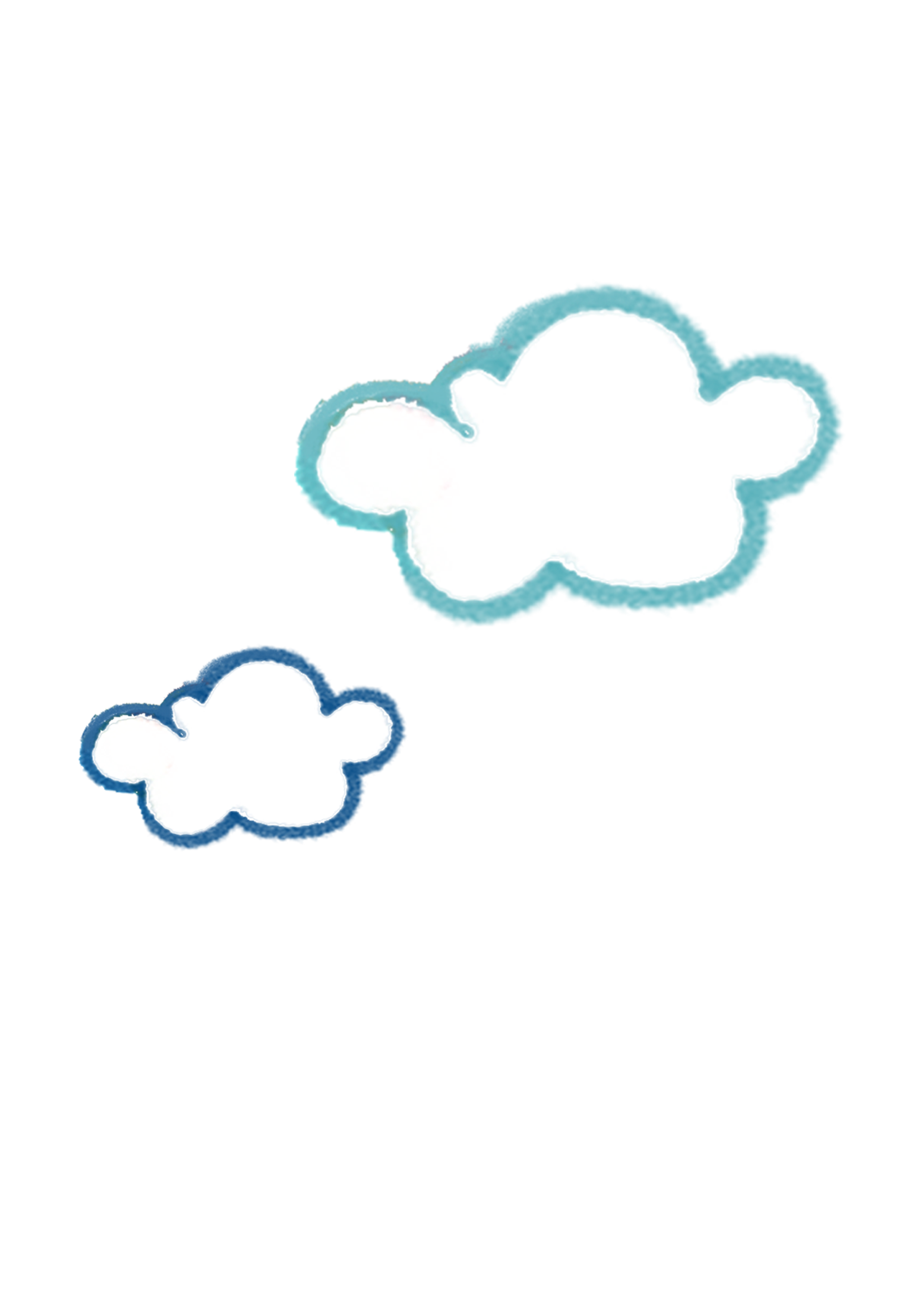 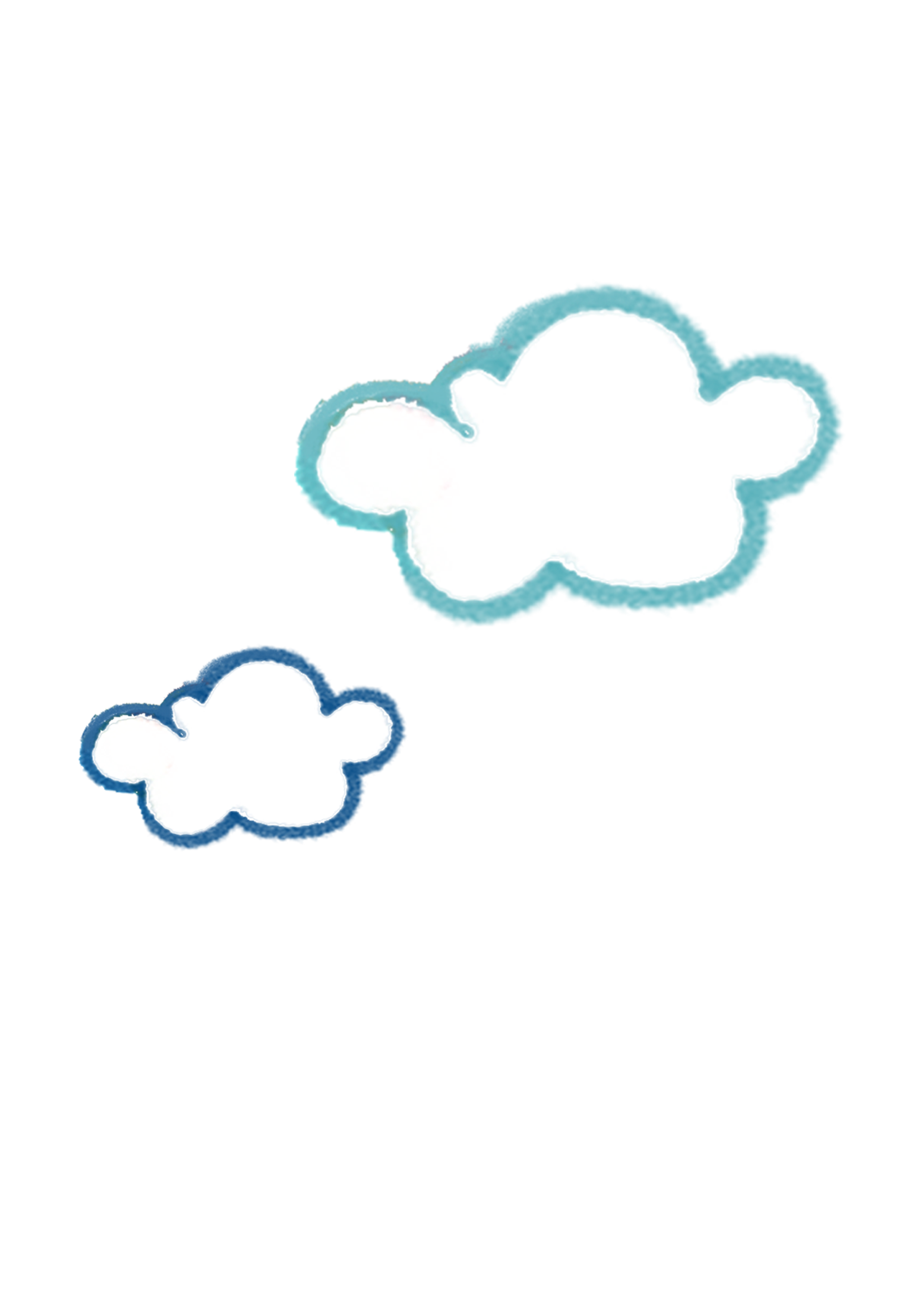 c) 7 phút 26 giây x 2
d) 14 giờ 28 phút : 7
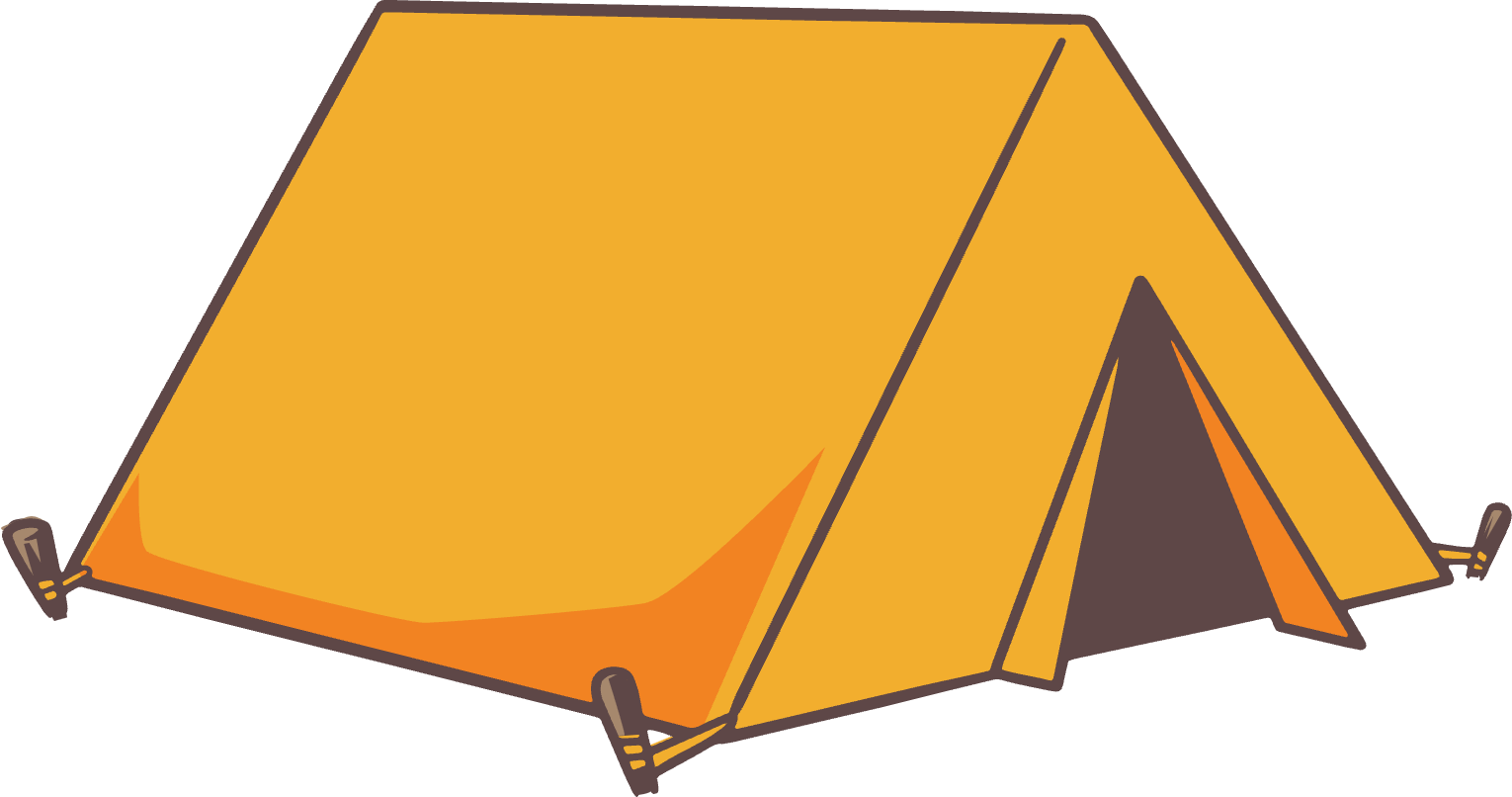 7 phút 26 giây
7
14 giờ 28 phút
x
2
28 phút
2 giờ
4 phút
0
14 phút 52 giây
0
Vậy: 14 giờ 28 phút : 7=  2 giờ 4 phút
Vậy: 7 phút 26 giây x 2 =  14 phút 52 giây
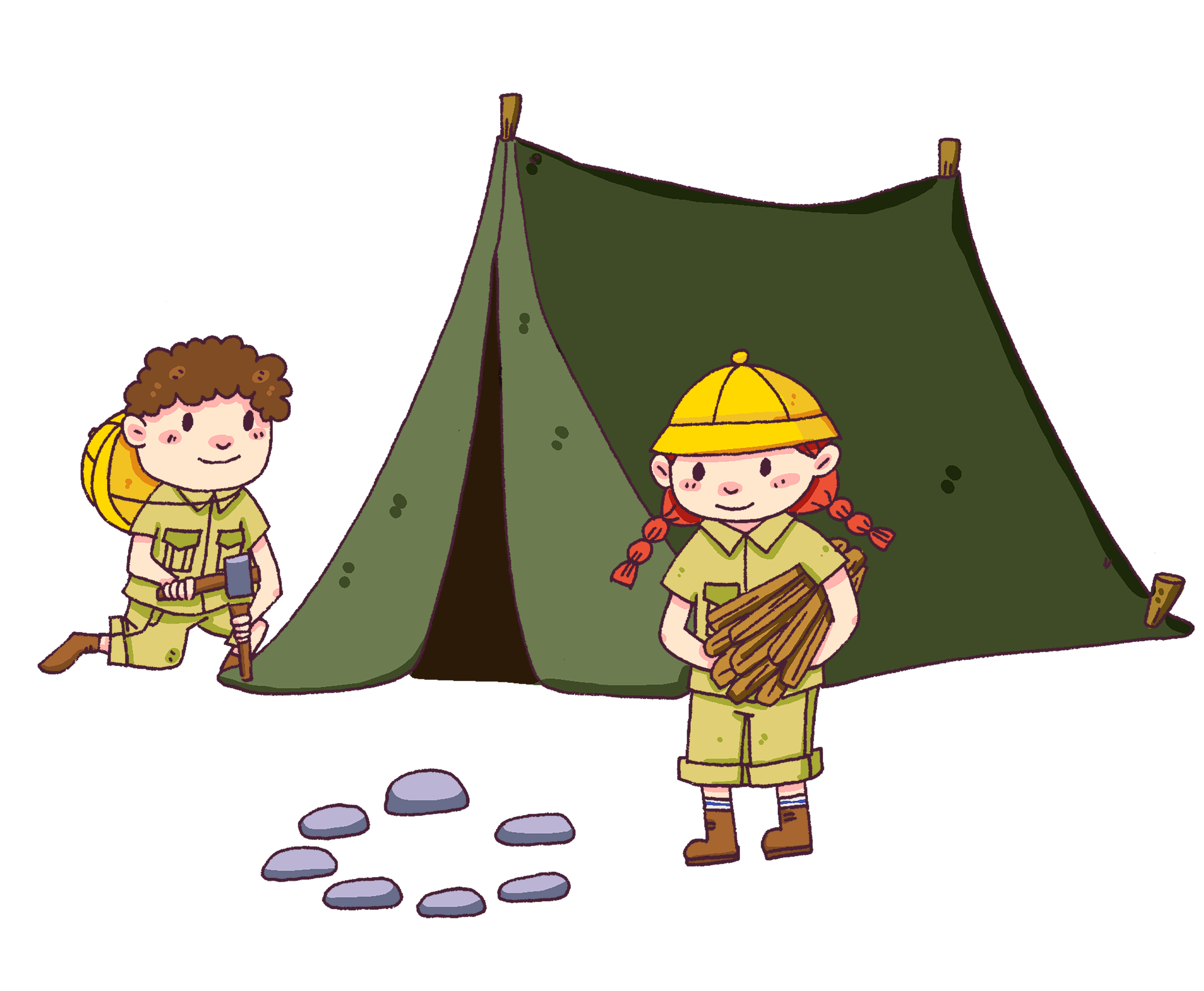 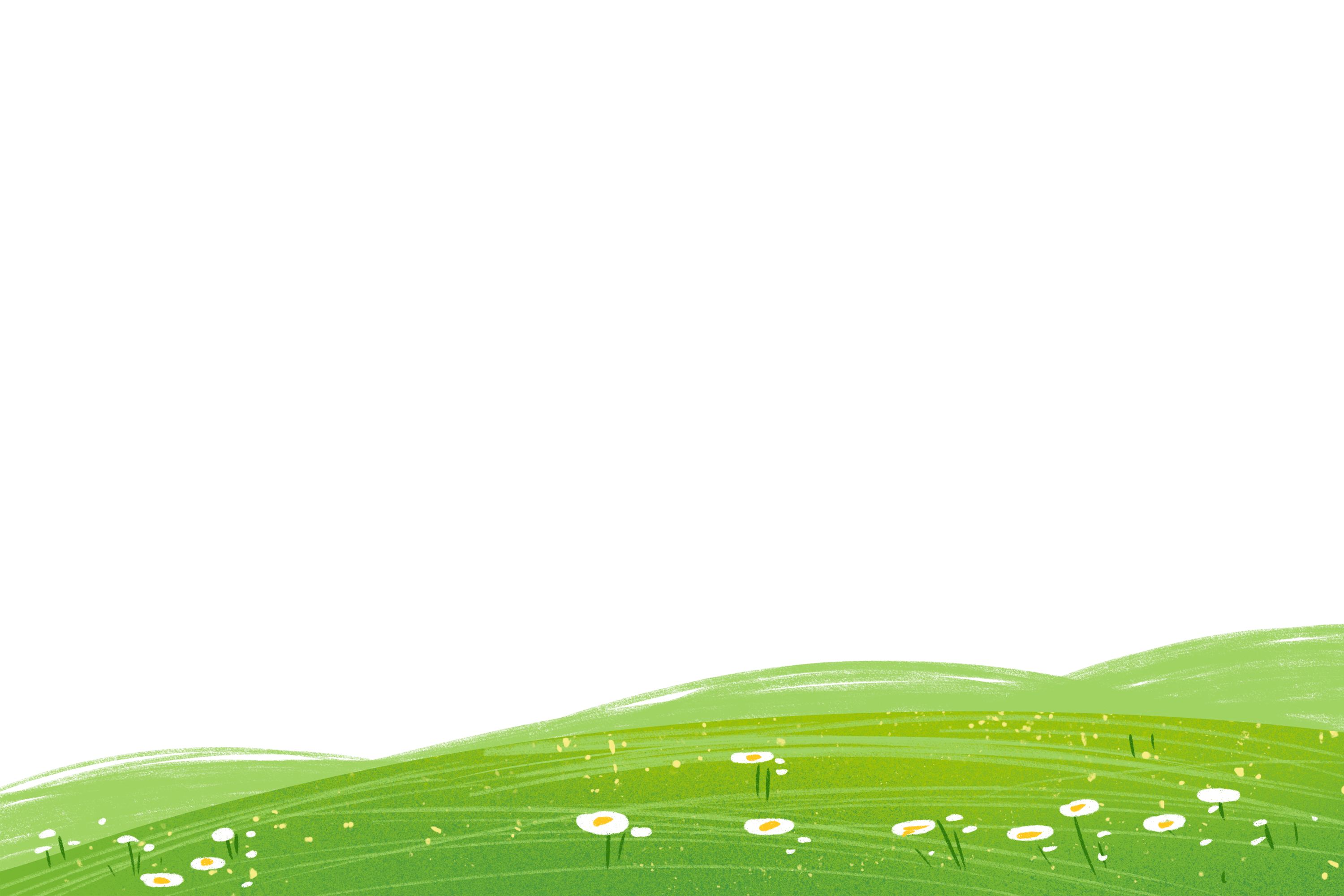 [Speaker Notes: Ấn vào lều (trại) để về trang chuẩn bị ban đầu]
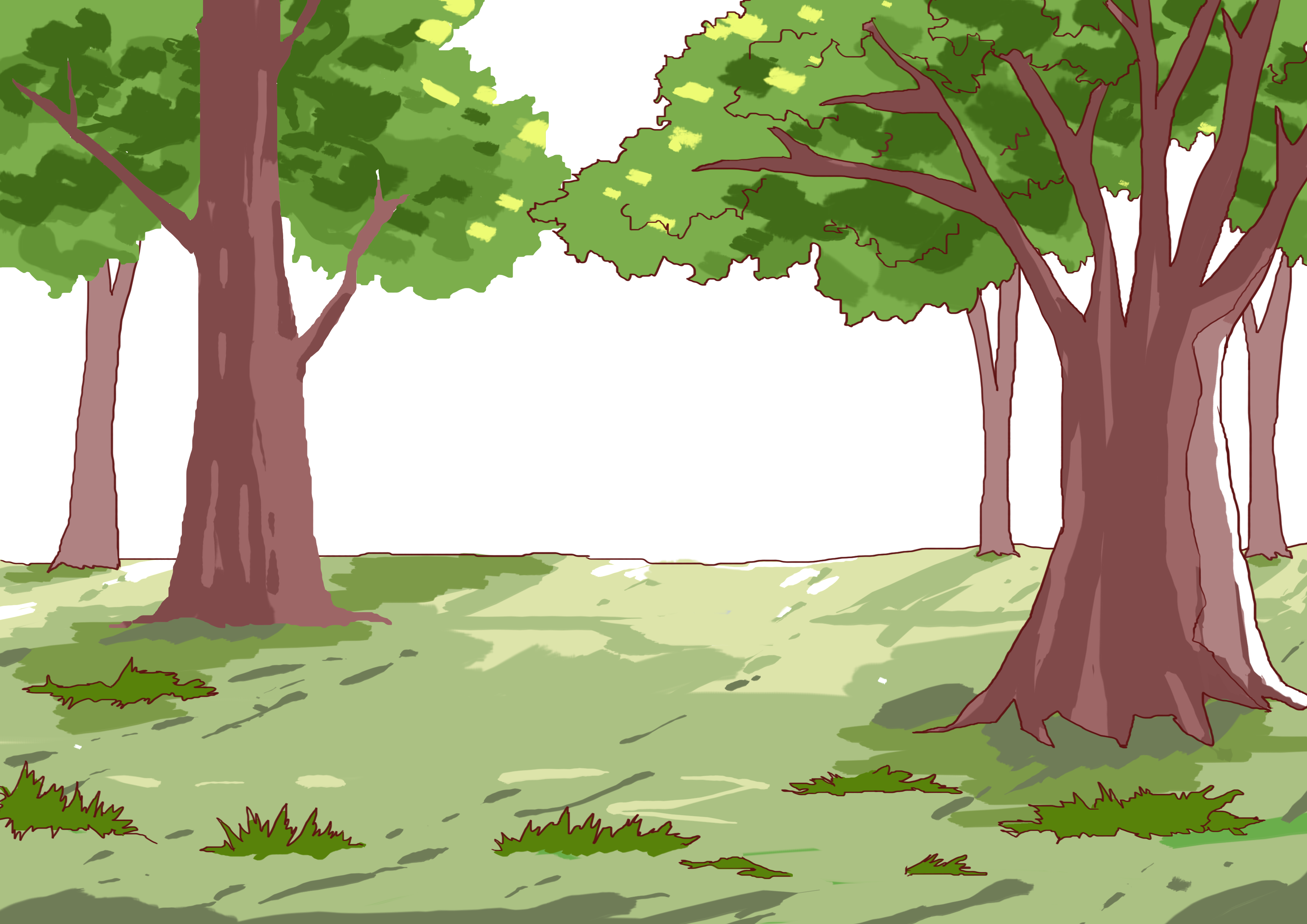 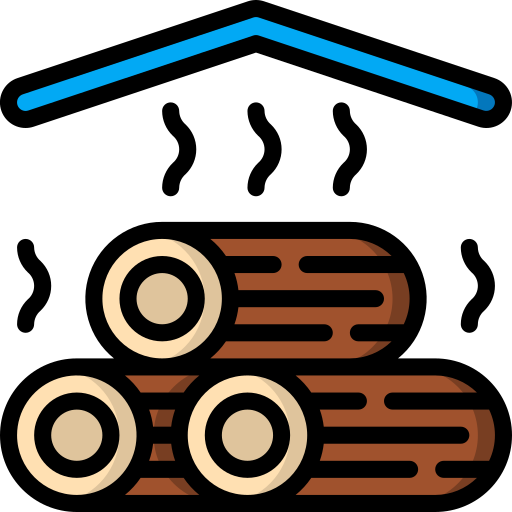 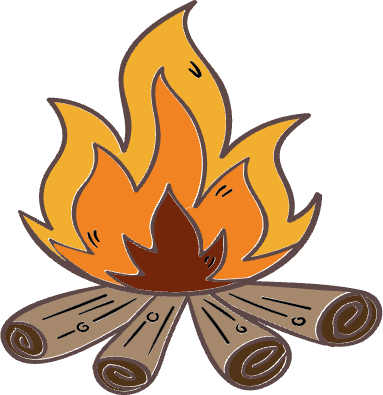 Bài 2. Tính
a) (3giờ 40 phút + 2 giờ 25 phút) x 3
b) 3 giờ 40 phút + 2 giờ 25 phút x 3 
c) ( 5 phút 35 giây + 6 phút 21 giây) : 4
d) 12 phút 3 giây x 2 + 4 phút 12 giây :4
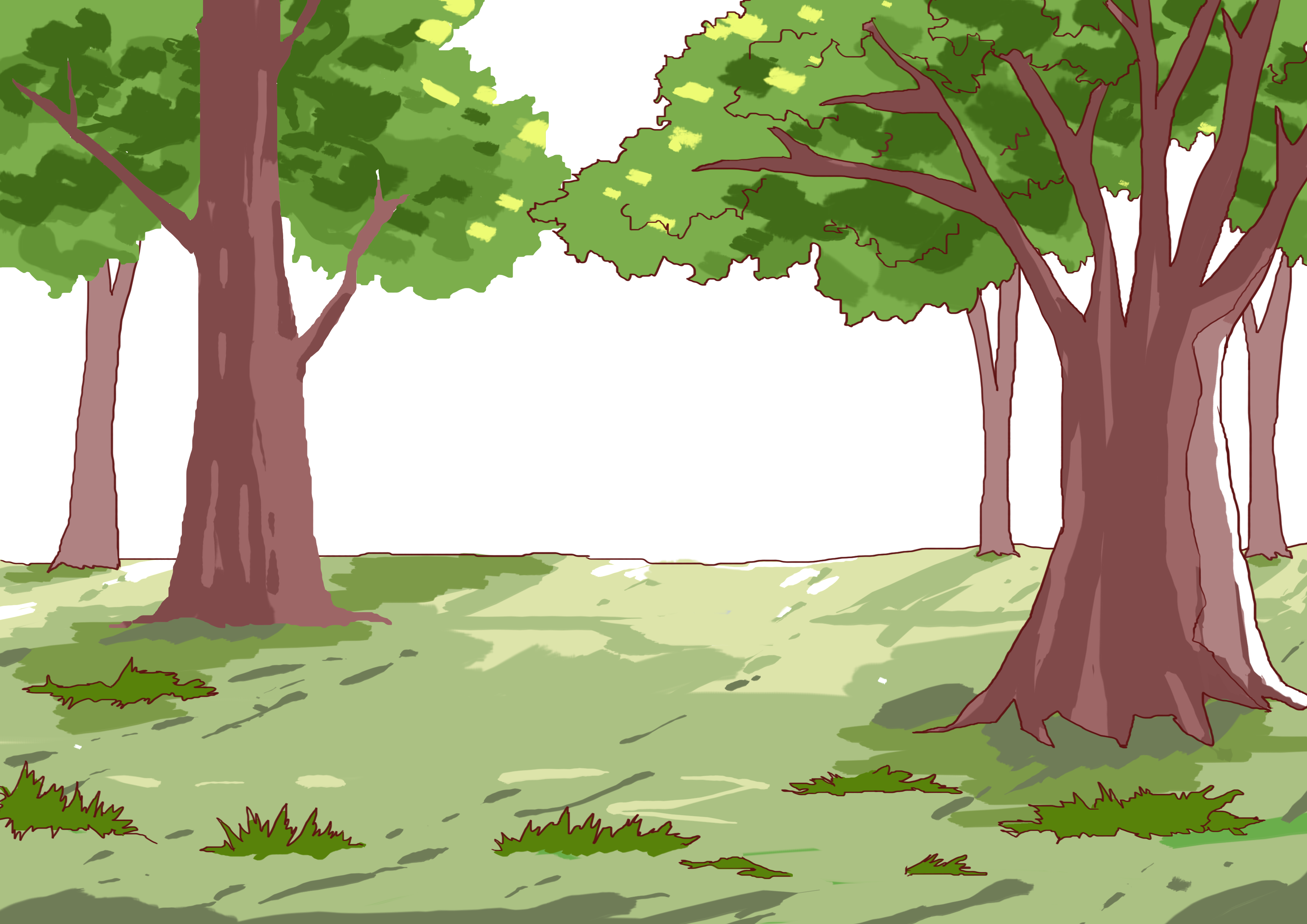 Bài 2. Tính
a)
(3giờ 40 phút + 2 giờ 25 phút) x 3
x    3
=         6 giờ 5 phút
=             18 giờ 15 phút
3 giờ 40 phút + 2 giờ 25 phút x 3
b)
3 giờ 40 phút  +
7 giờ 15 phút
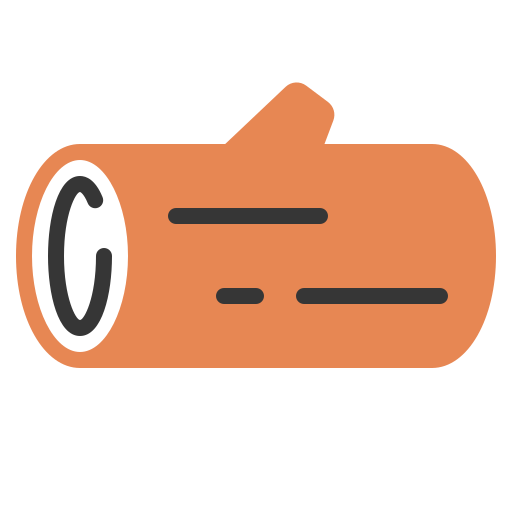 =
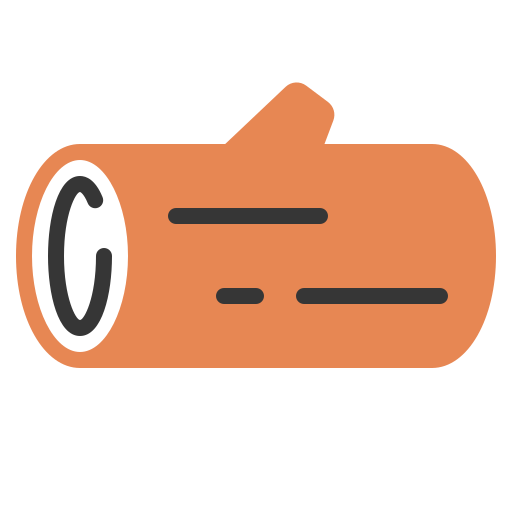 =
10 giờ 55 phút
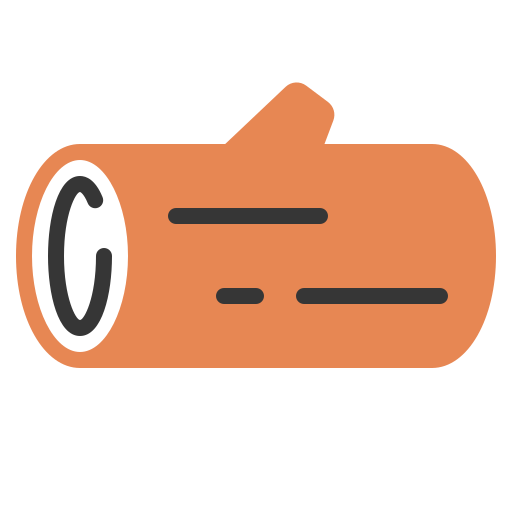 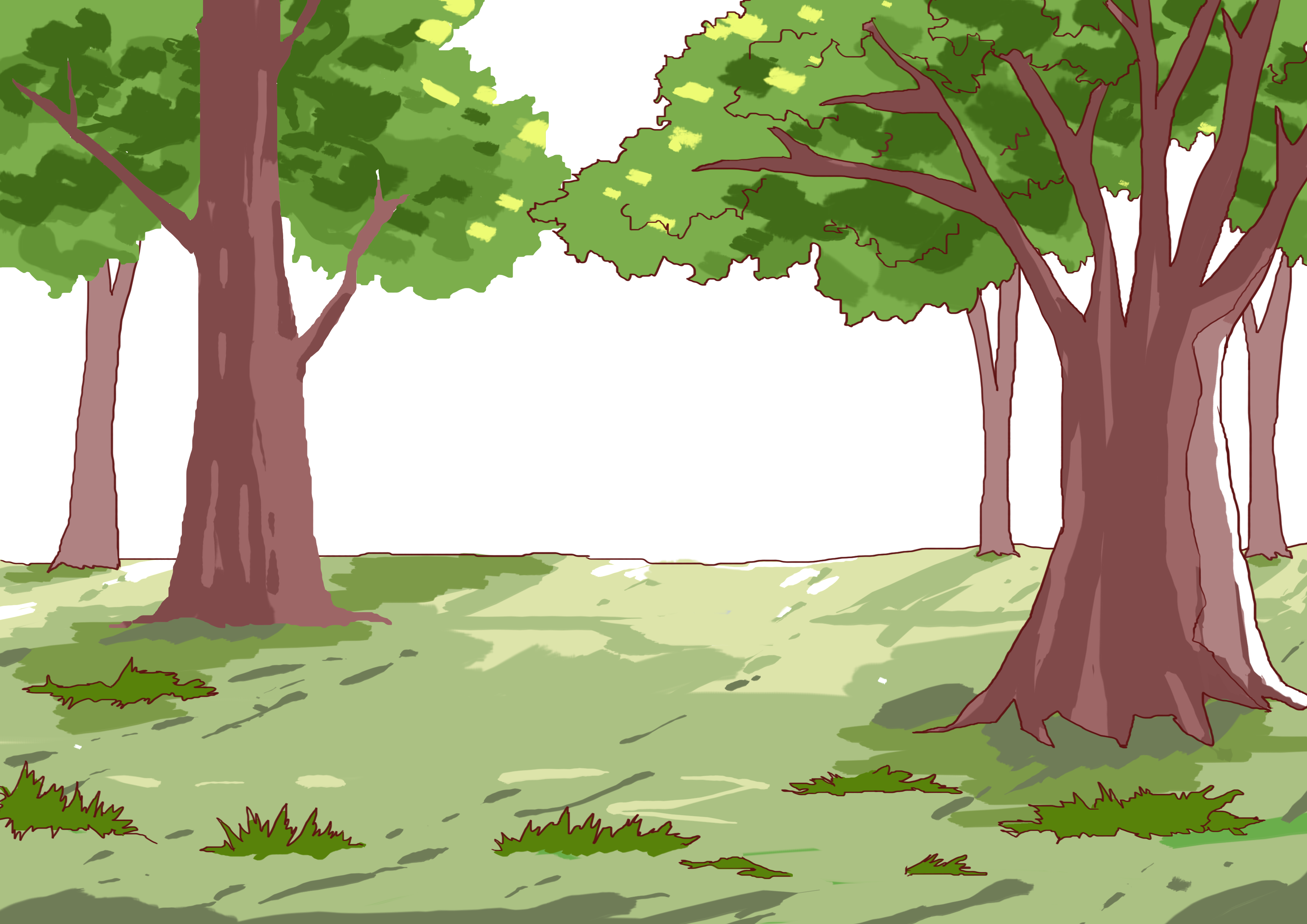 Bài 2. Tính
c) (5 phút 35 giây + 6 phút 21 giây) : 4
:   4
=            11 phút 56 giây
=               2 phút 59 giây
d) 12 phút 3 giây x 2 + 4 phút 12 giây : 4
=  24 phút 6 giây
+
1 phút 3 giây
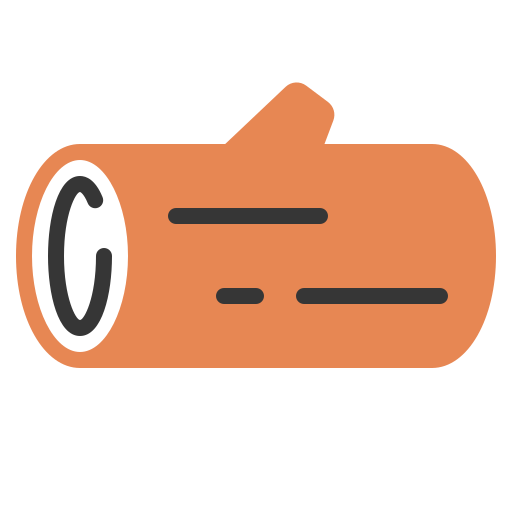 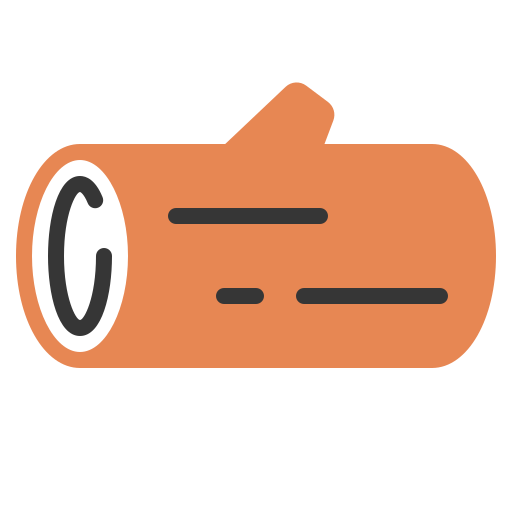 =            25 phút 9 giây
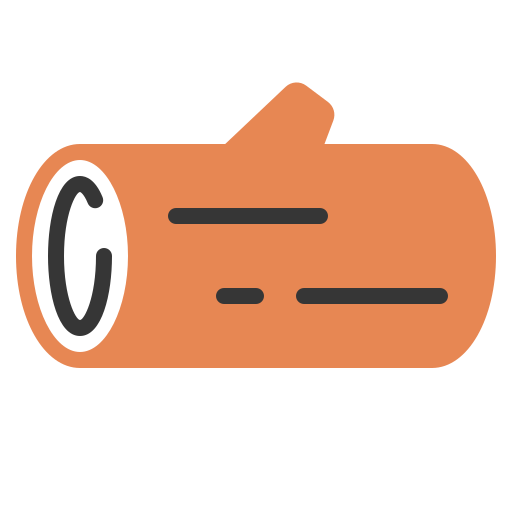 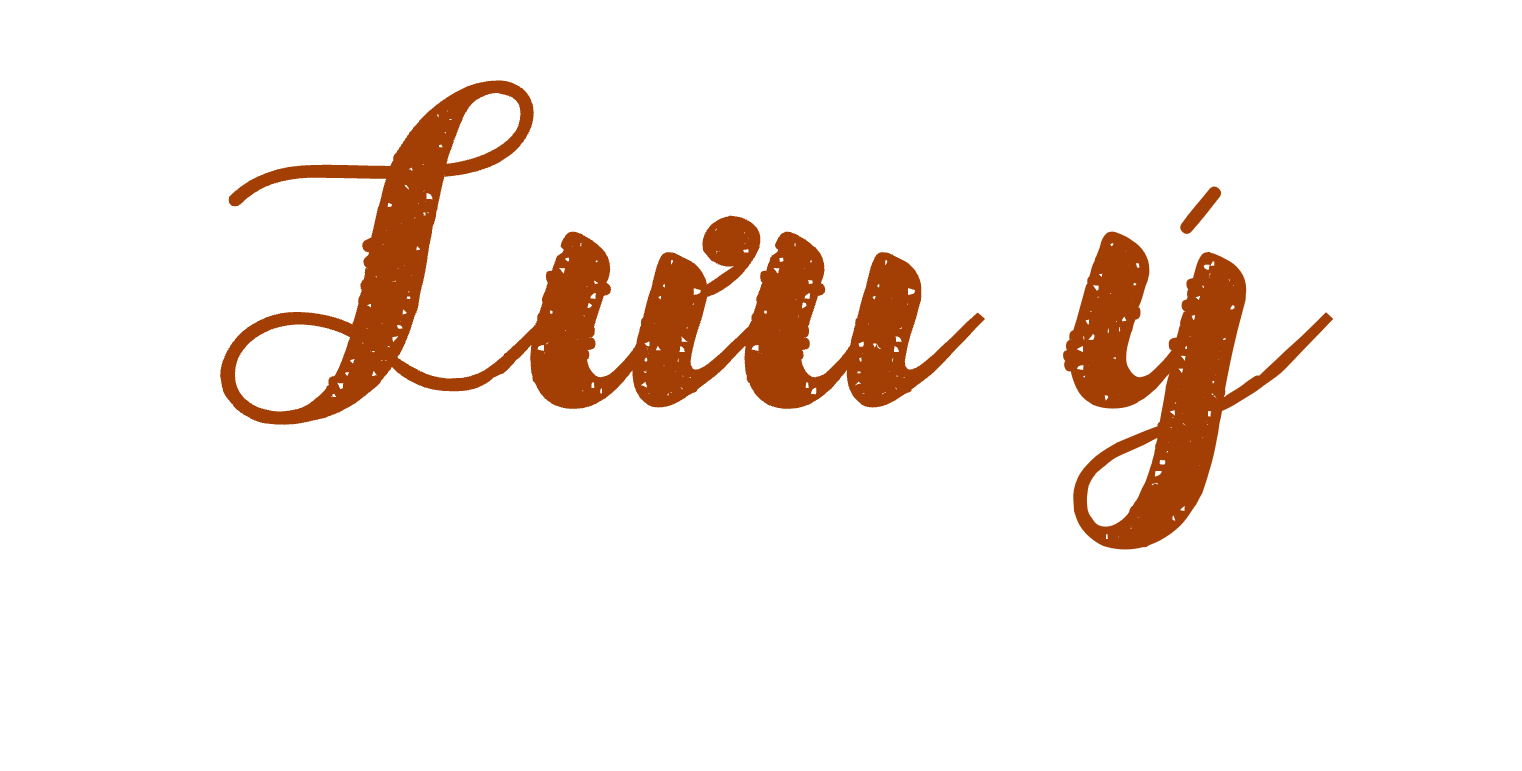 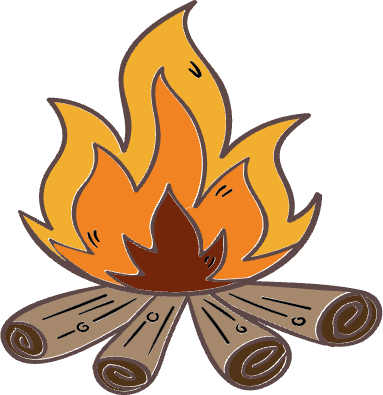 Trong phép tính ta thực hiện nhân chia trước, cộng trừ sau.
Nếu có ngoặc, ta thực hiện phép tính trong ngoặc trước.
[Speaker Notes: Ấn vào củi để về trang chuẩn bị ban đầu]
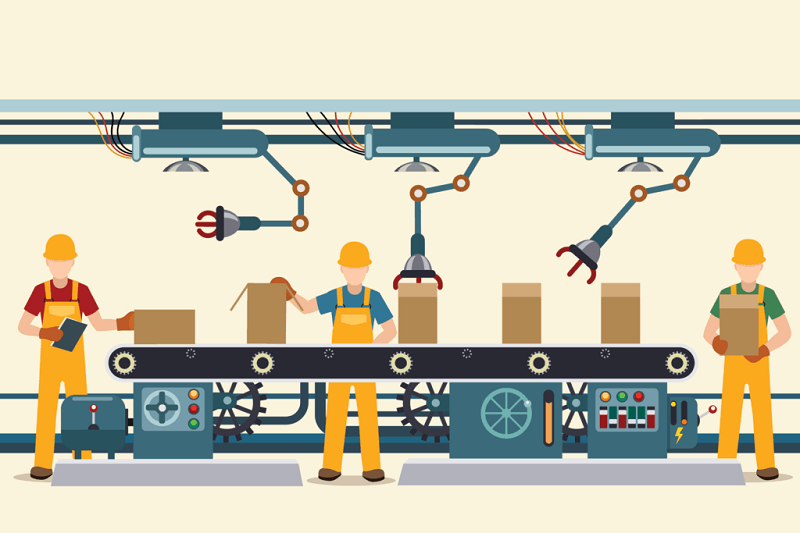 Trung bình một người thợ làm xong một sản phẩm hết       1 giờ 8 phút. Lần thứ nhất người đó làm được 7 sản phẩm. Lần thứ hai người đó làm được 8 sản phẩm. Hỏi cả hai lần người đó phải làm trong bao nhiêu thời gian?
Bài 3
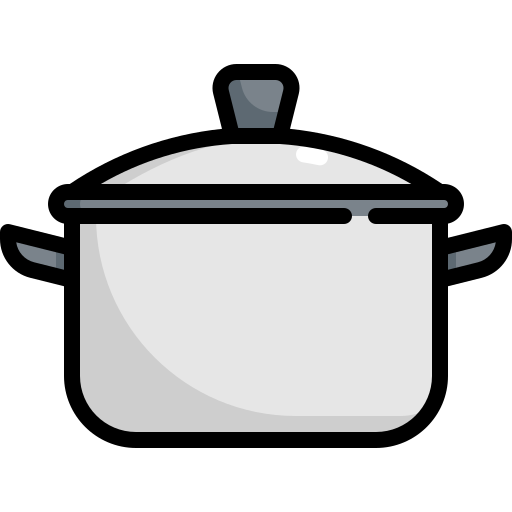 Tóm tắt
1 sản phẩm:  1 giờ 8 phút
Lần thứ nhất:  7 sản phẩm.
Lần thứ hai:   8 sản phẩm
Hỏi cả hai lần: ……… thời gian?
[Speaker Notes: Ấn vào nồi để về trang chuẩn bị ban đầu]
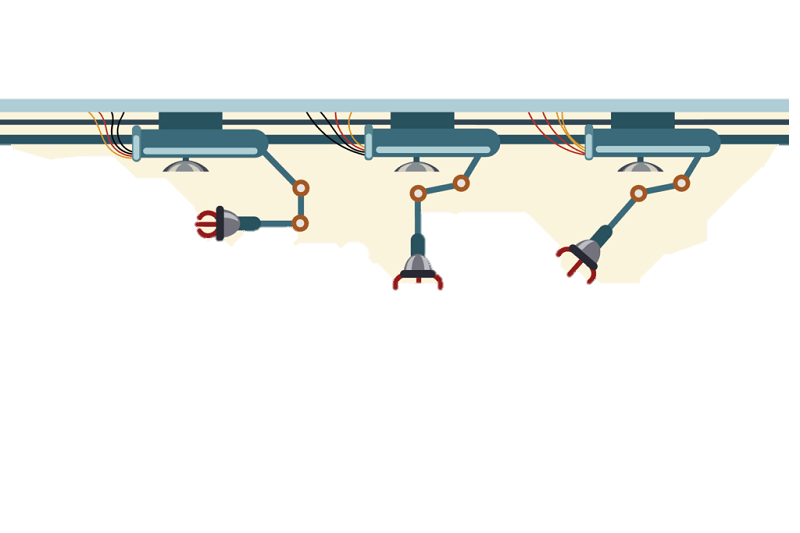 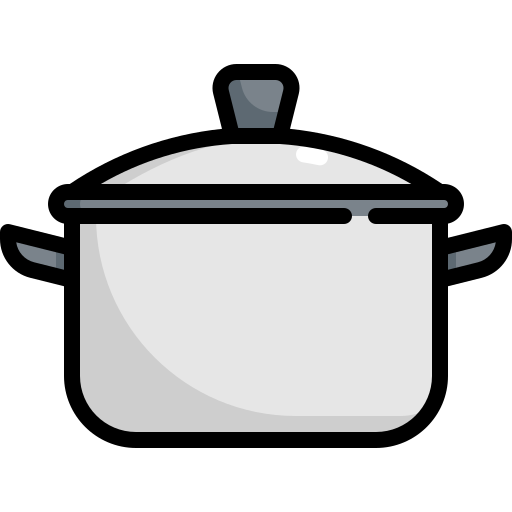 Bài 3
Cách 1
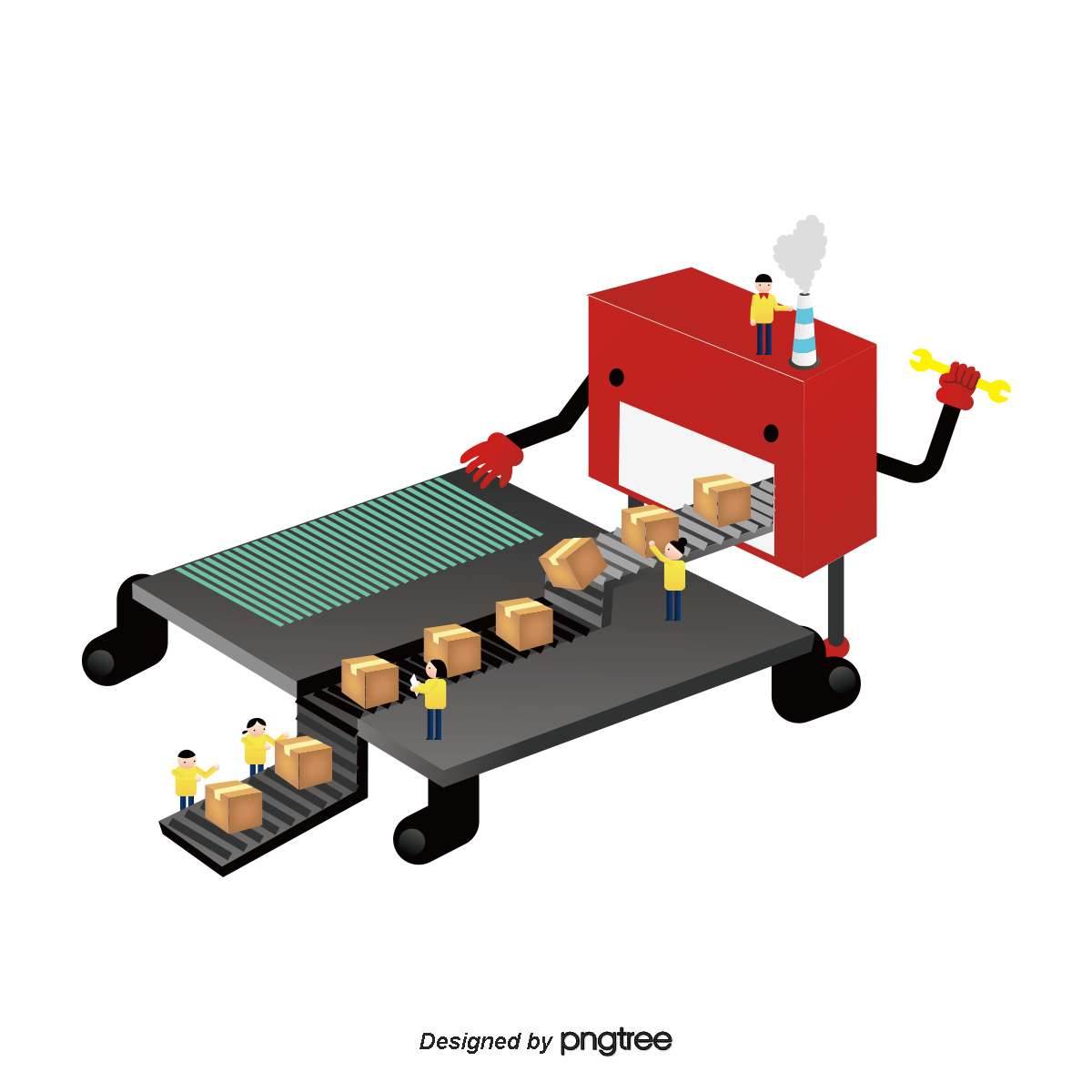 Bài giải
Số sản phẩm làm được trong cả hai lần là:
7 + 8 = 15 (sản phẩm)
Thời gian làm 15 sản phẩm là:
1 giờ 8 phút x 15 = 17 (giờ)
Đáp số : 17 giờ
[Speaker Notes: Ấn vào nồi để về trang chuẩn bị ban đầu]
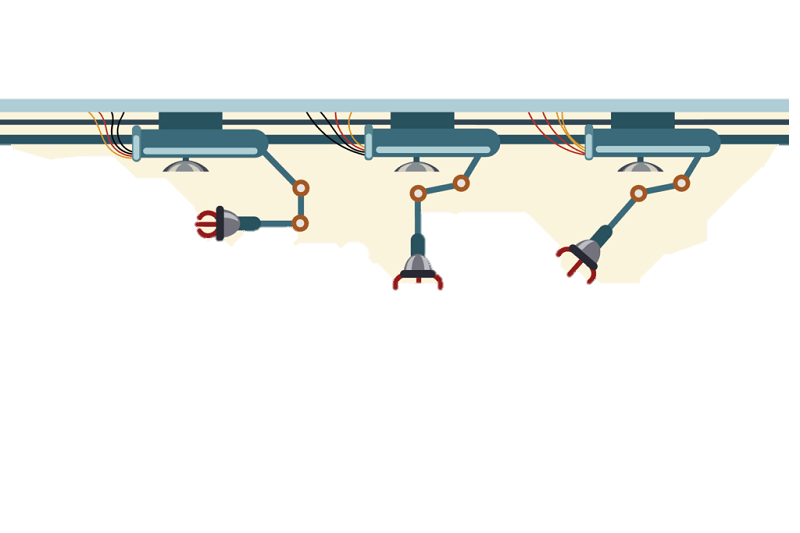 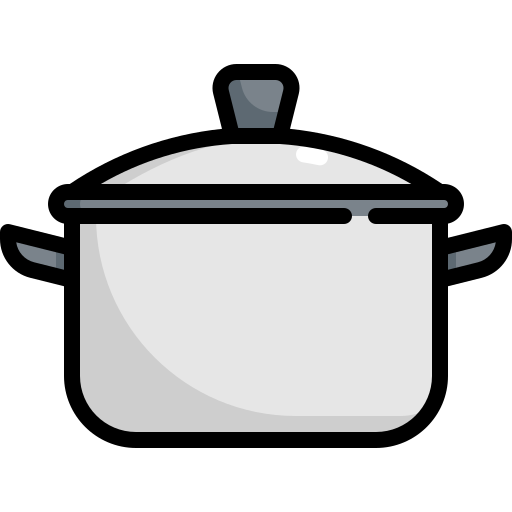 Bài 3
Thời gian làm 7 sản phẩm là:
          1 giờ 8 phút x 7 = 7 giờ 56 phút
    Thời gian làm 8 sản phẩm là:
          1 giờ 8 phút x 8 = 9 giờ 4 phút
    Thời gian làm cả hai lần là:
         7 giờ 56 phút + 9 giờ 4 phút = 17 (giờ)
			Đáp số : 17 giờ
Cách 2
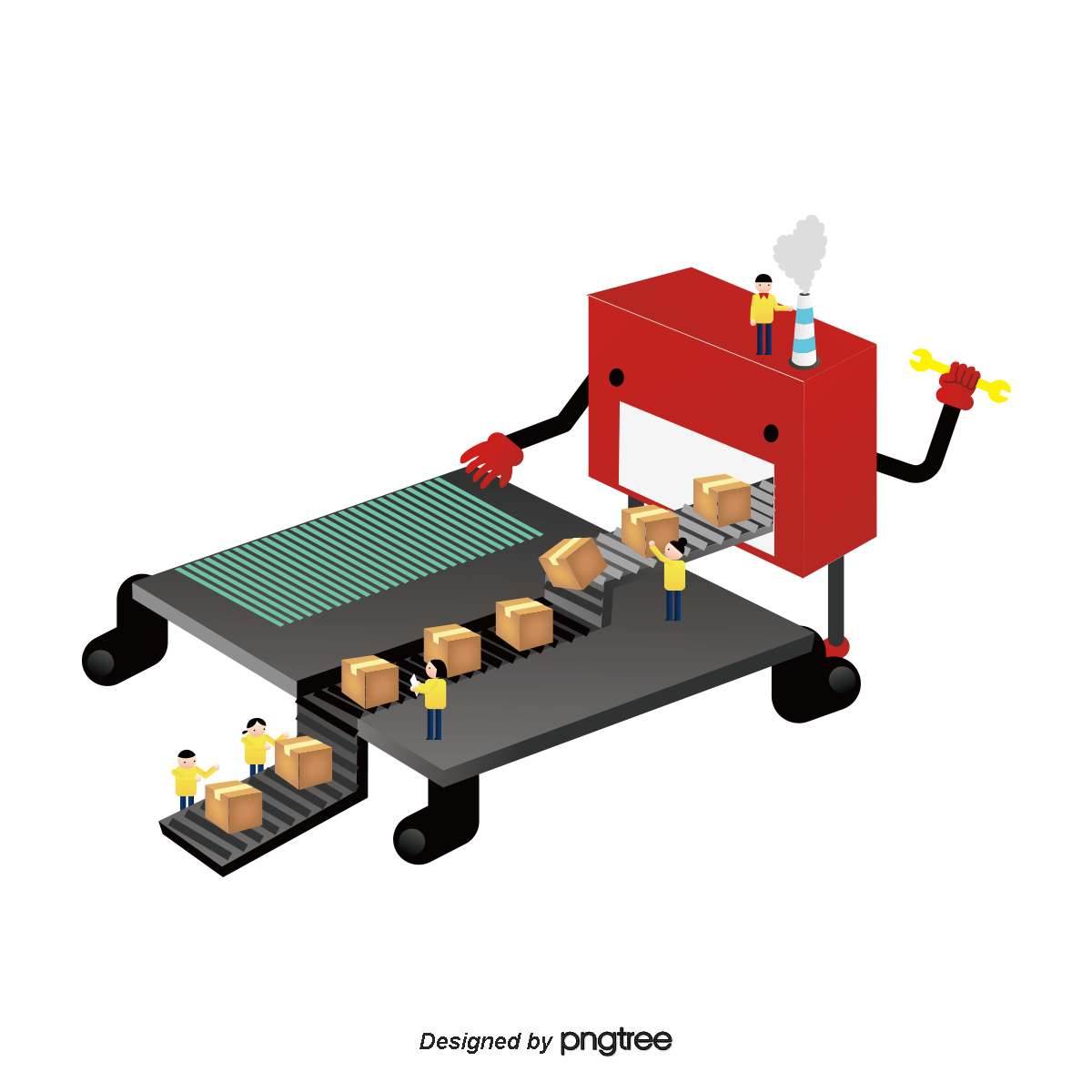 [Speaker Notes: Ấn vào nồi để về trang chuẩn bị ban đầu]
Bài 4
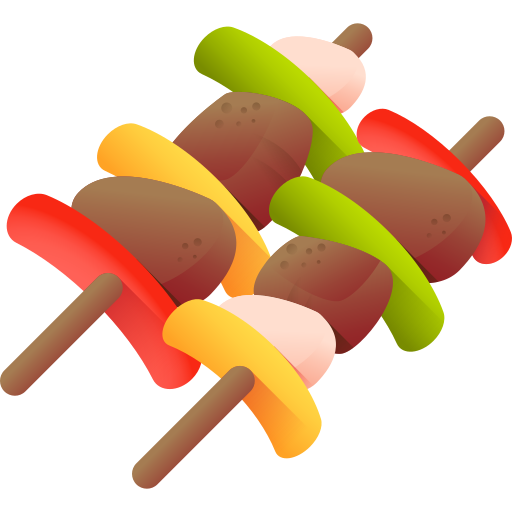 4,5 giờ   .....    4 giờ 5 phút
8 giờ 16 phút - 1 giờ 25 phút  .....    2 giờ 17 phút x 3
                    26 giờ 25 phút : 5  .....    2 giờ 40 phút + 2 giờ 45 phút
>
< 
=
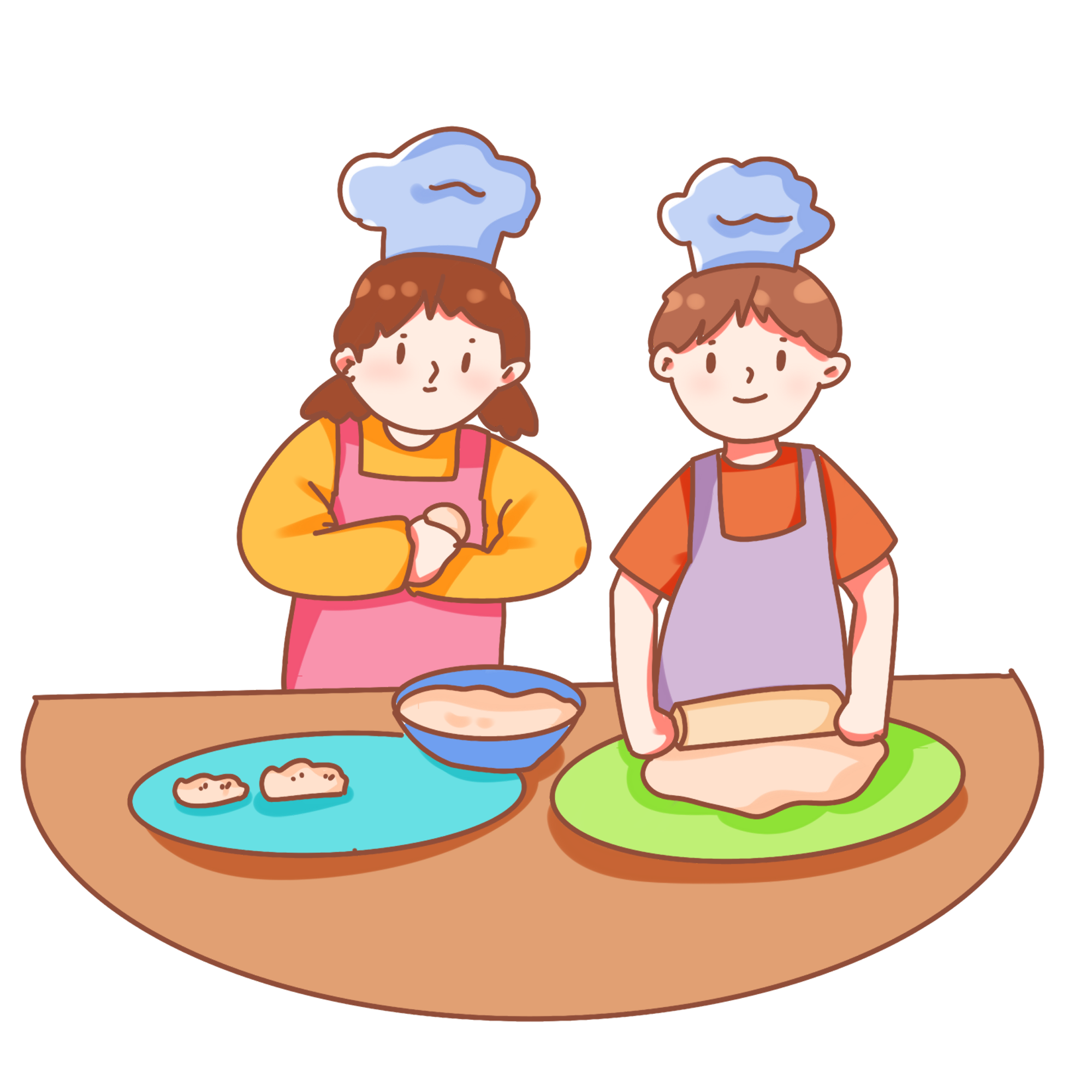 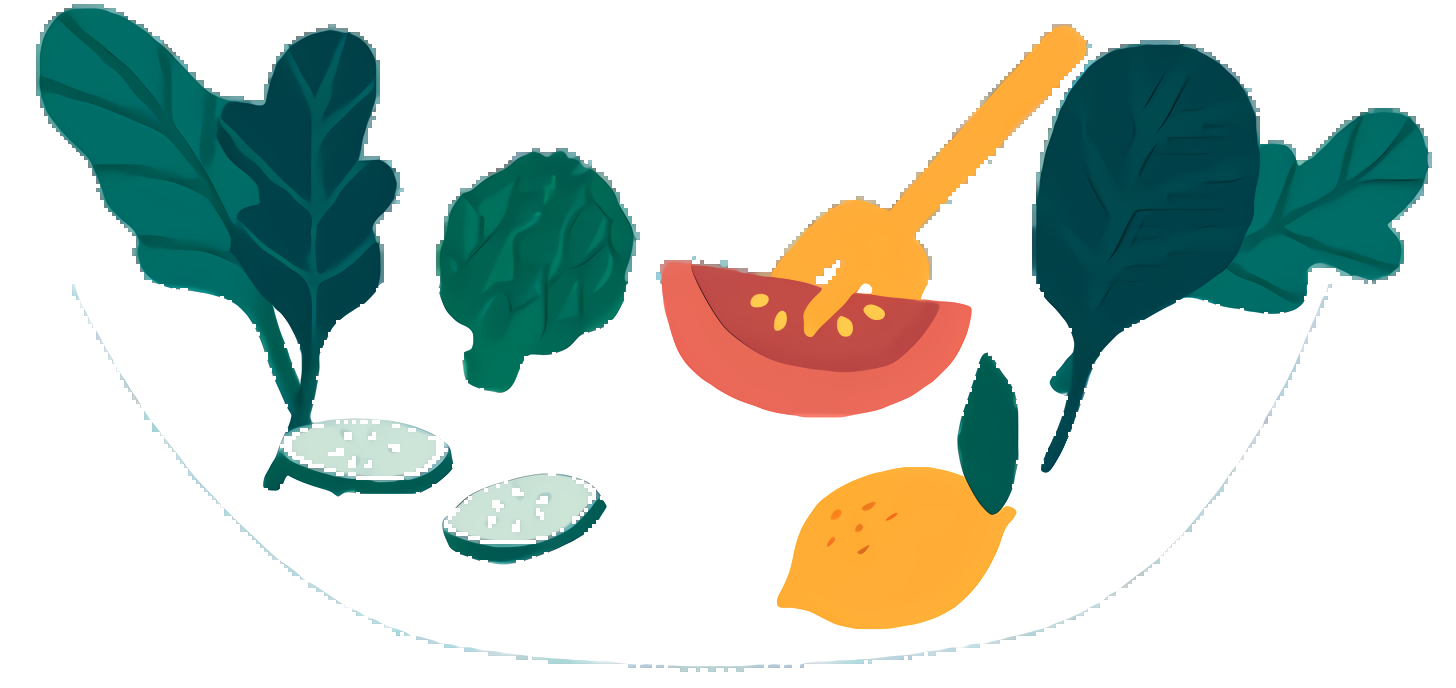 [Speaker Notes: Ấn vào xiên thịt để về trang chuẩn bị ban đầu]
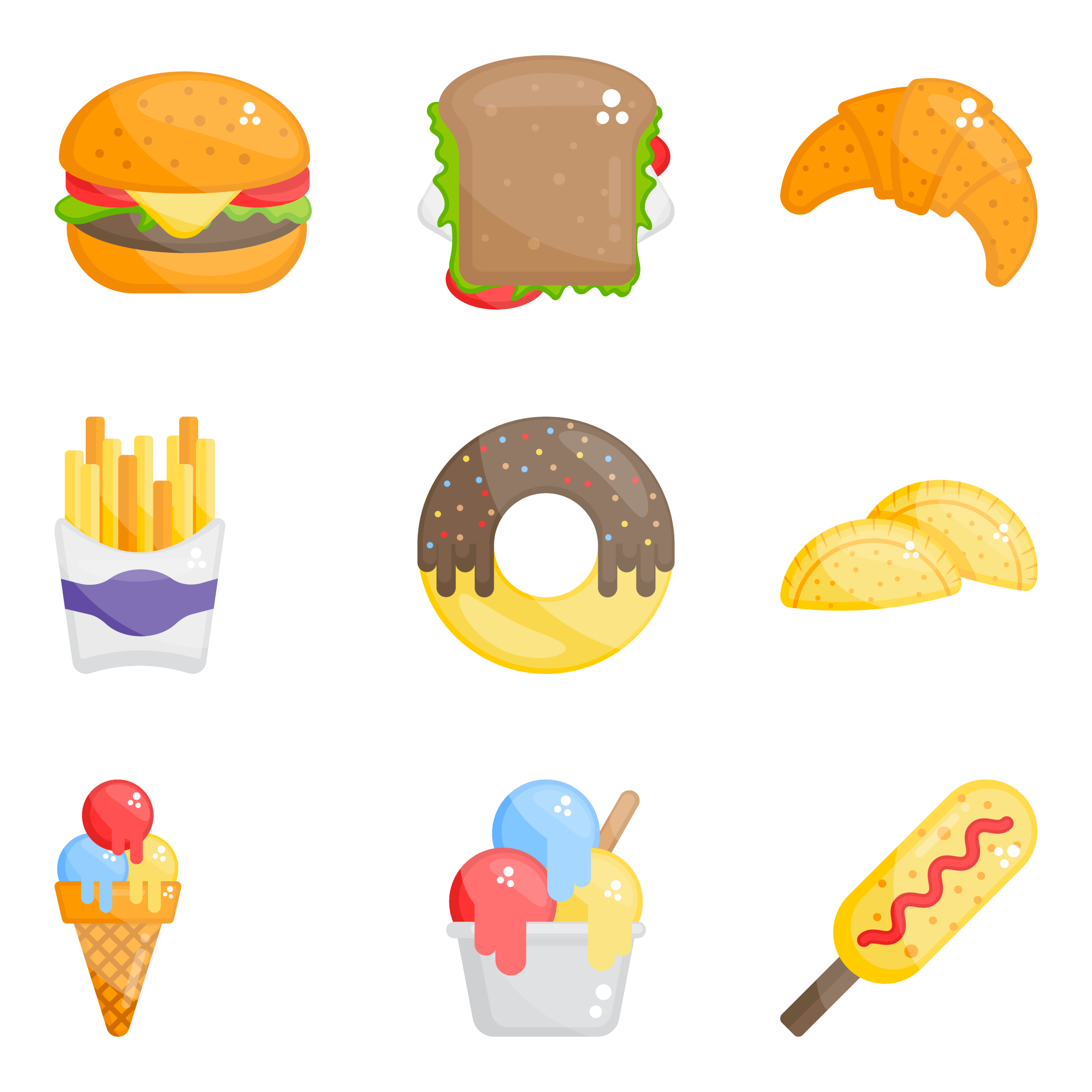 Bài 4
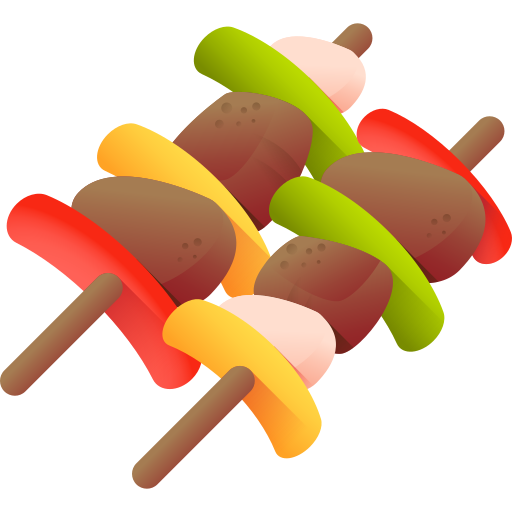 >
< 
=
>
4,5 giờ    ……..     4 giờ 5 phút
245 phút
270 phút
=
8 giờ 16 phút – 1 giờ 25 phút     ……    2 giờ 17 phút x  3
6 giờ 51 phút
6 giờ 51 phút
<
26 giờ 25 phút  :  5   …..        2 giờ 40 phút  + 2 giờ 45 phút
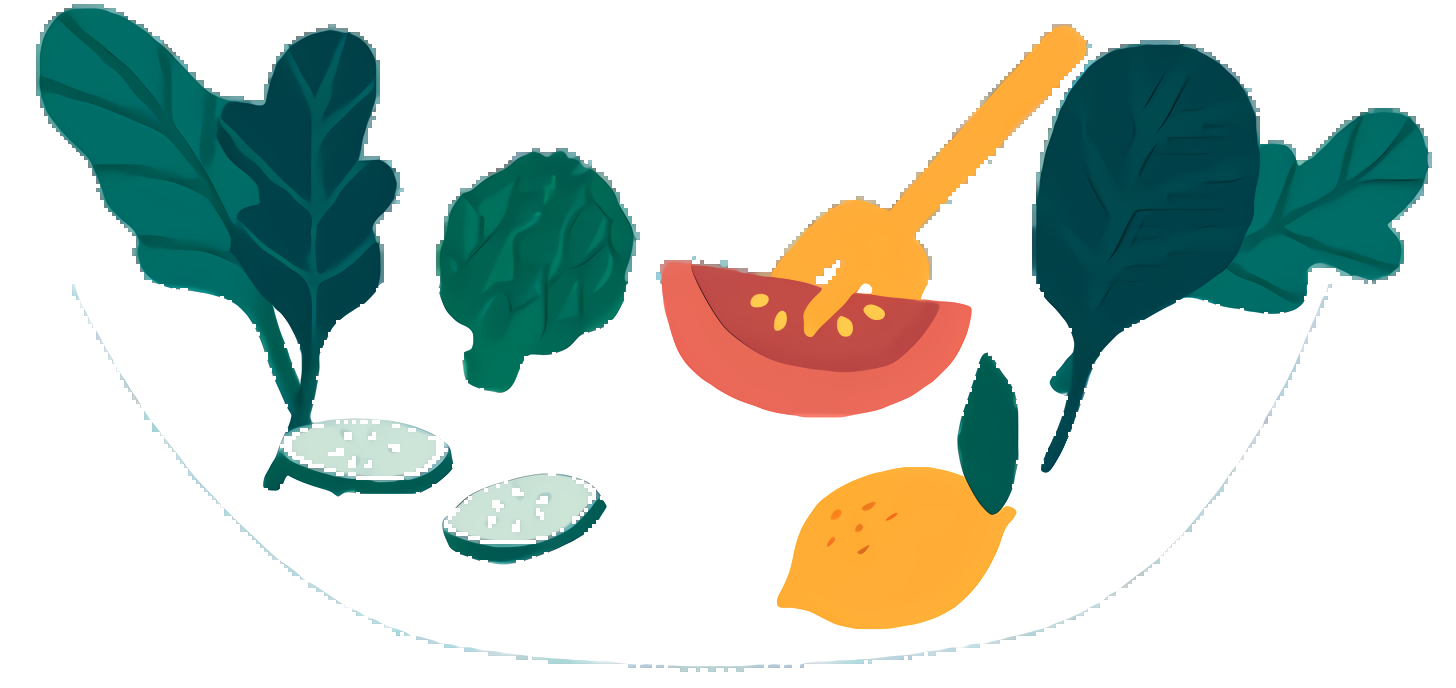 5 giờ 25 phút
5 giờ 17 phút
[Speaker Notes: Ấn vào xiên thịt để về trang chuẩn bị ban đầu]
Thật tuyệt vời! Cảm ơn các bạn nhỏ lớp 5B đã giúp chúng mình nhé!
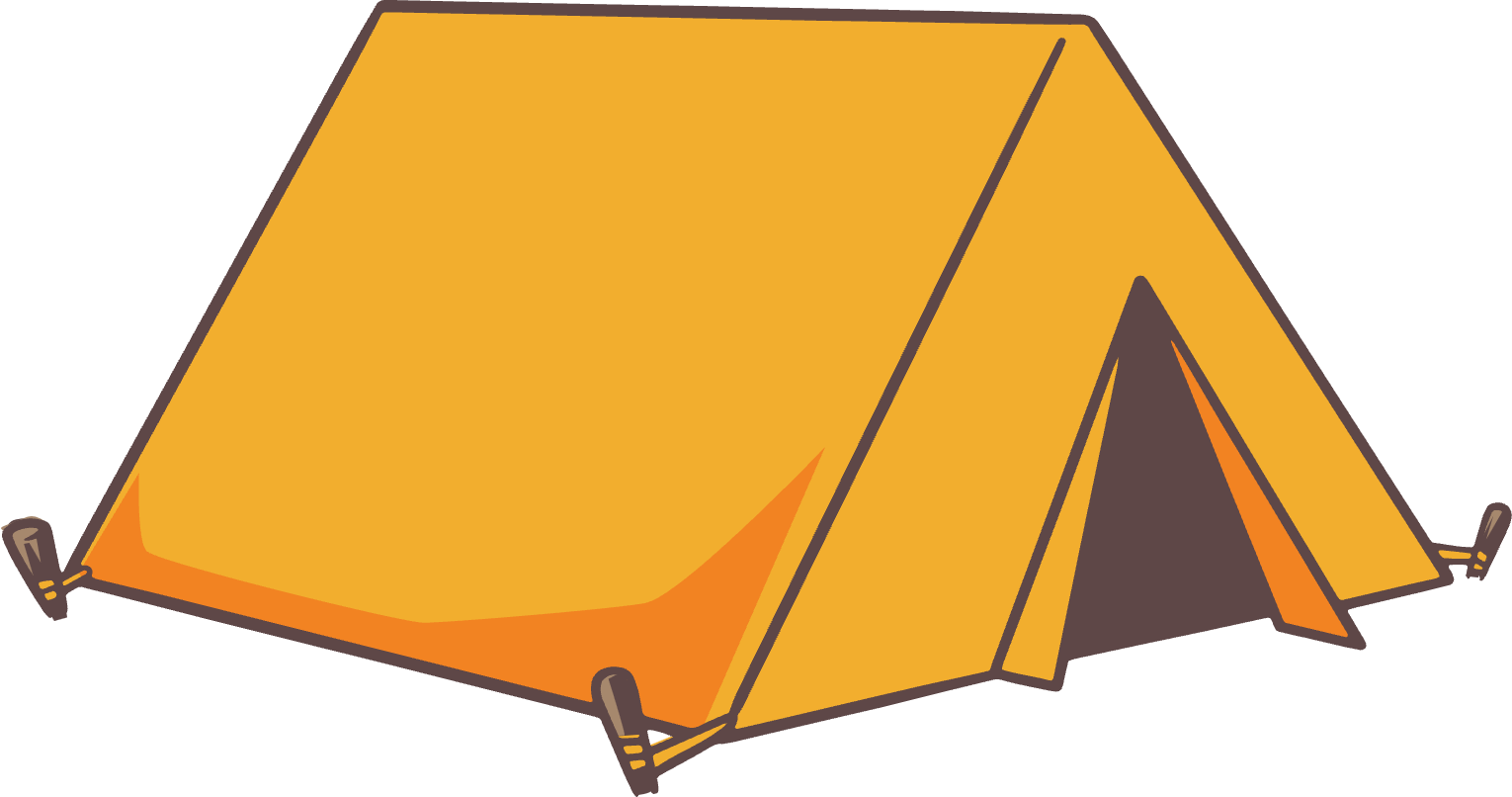 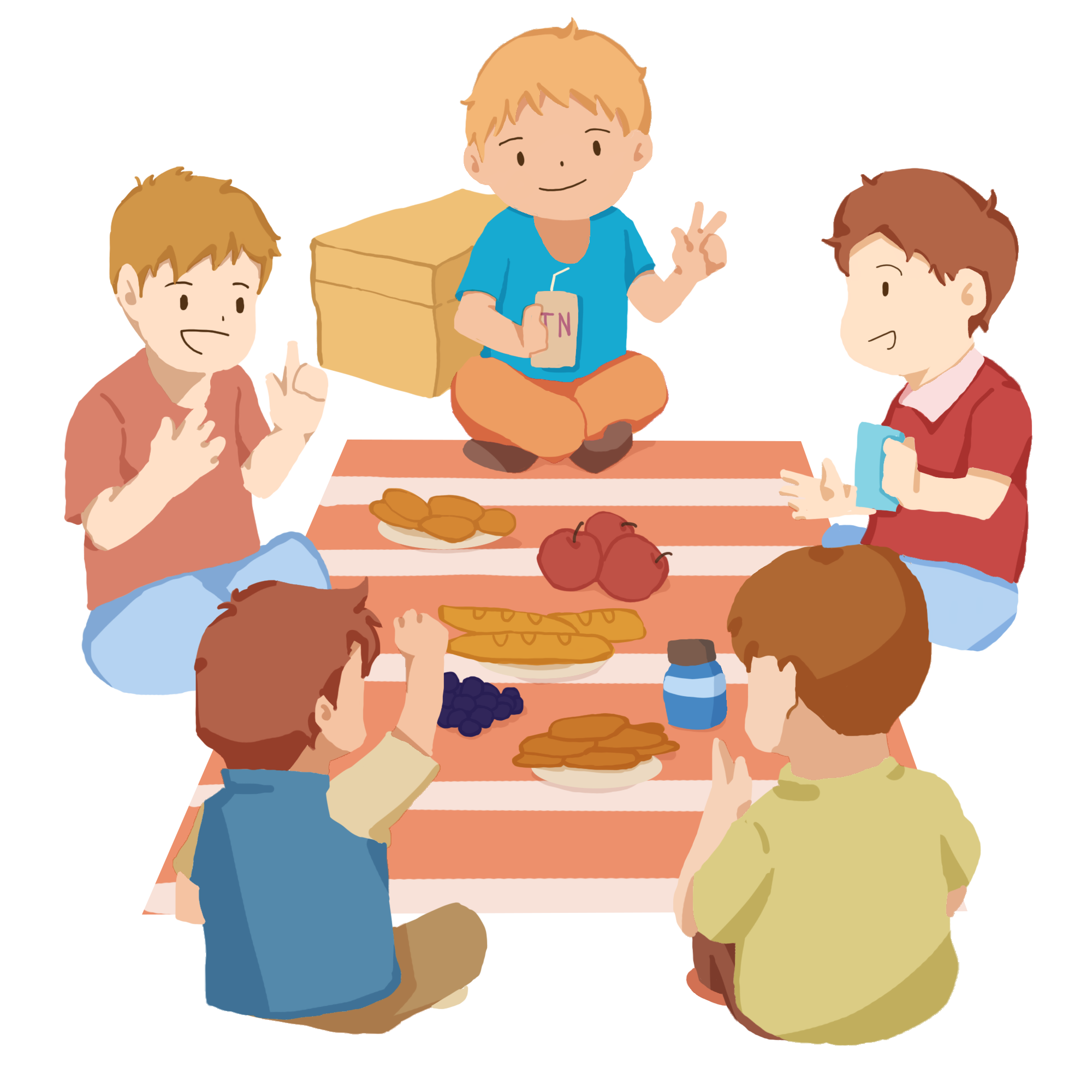 17
17
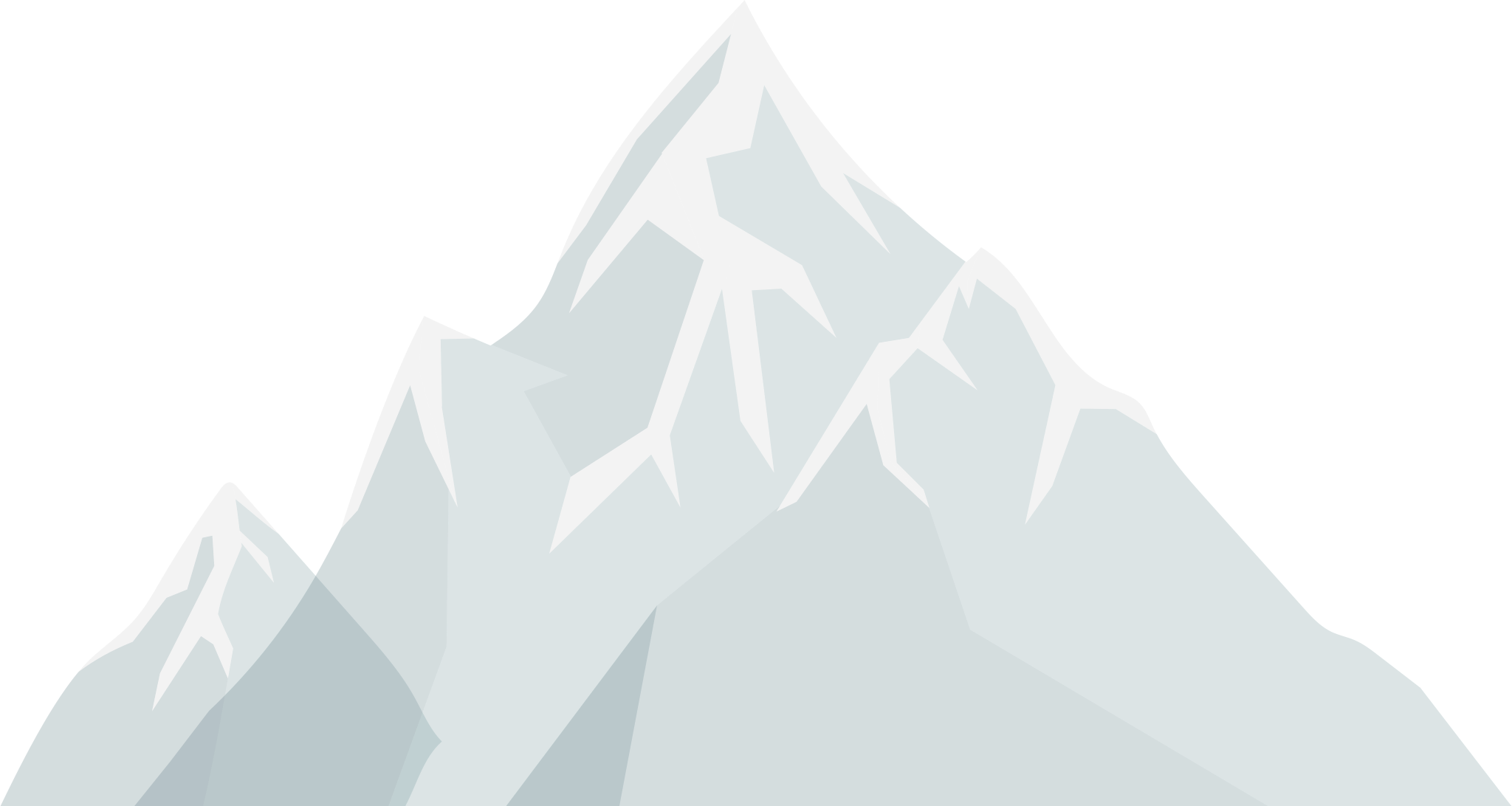 Rèn kĩ năng nhân, chia số đo thời gian
Yêu cầu cần đạt
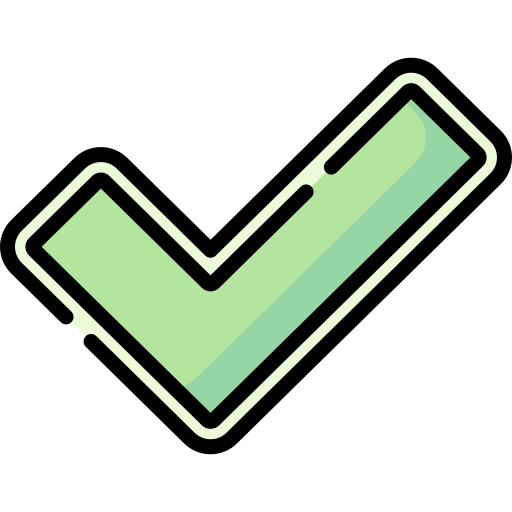 Vận dụng kiến thức giải các bài toán đơn giản có liên quan đến thực tế
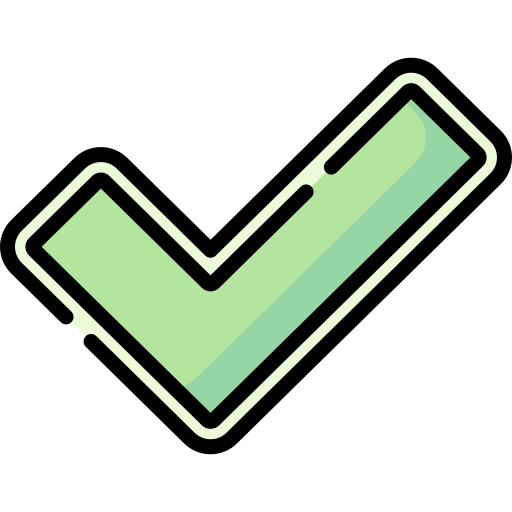 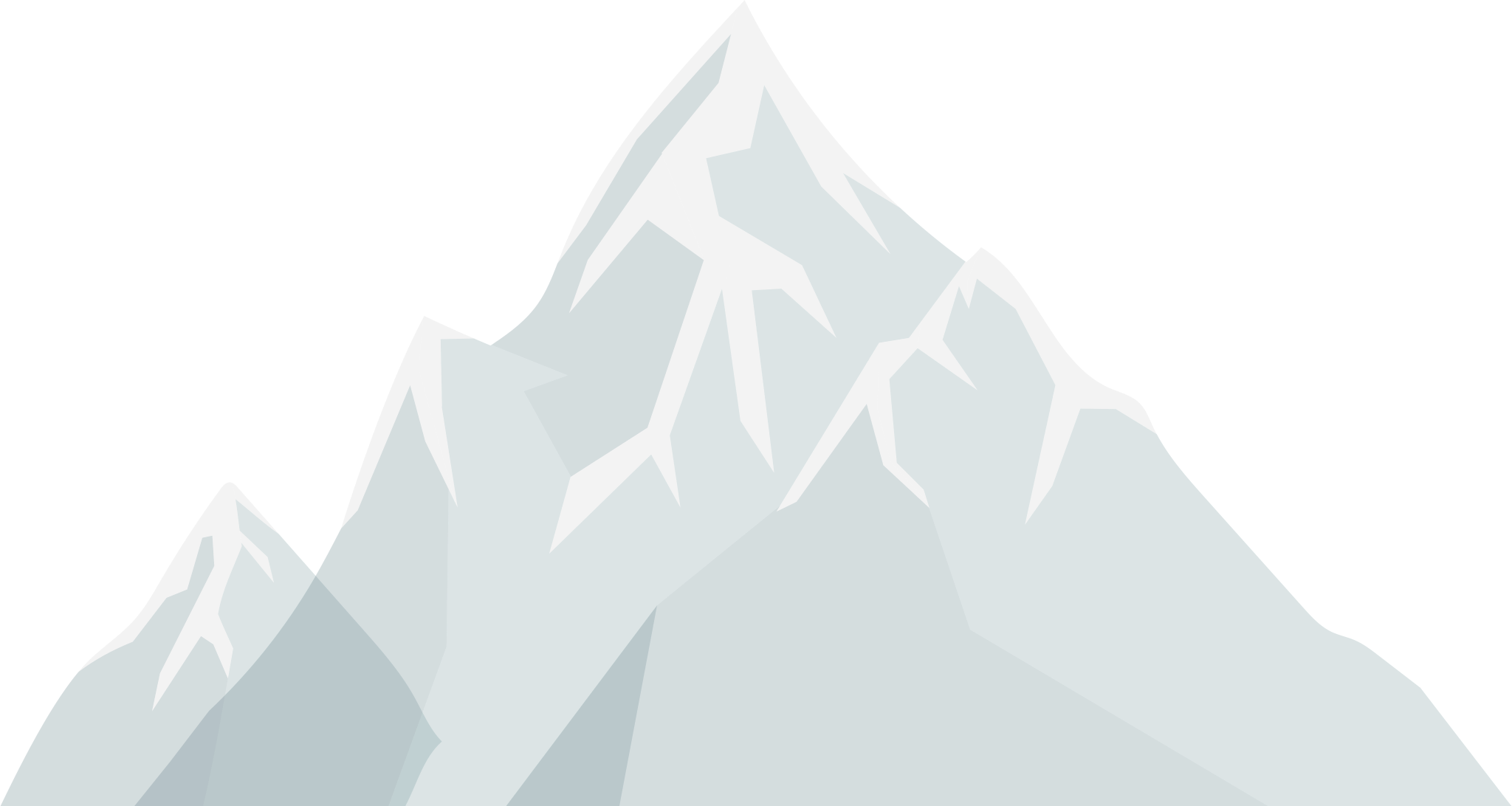 Chuẩn bị bài 
Luyện tập chung (trang 137)
Dặn dò